VTX Detector Half Assembly
Walter Sondheim,
For the VTX Collaboration
Overview:
Presentation depicts all of the major steps necessary to integrate the four VTX Barrel Detector Layers with the BNL support structure.

Primary function is to cover assembly process flow and incorporate references to drawings and hardware as needed for this assembly. 

A copy of HYTEC and BNL drawings should be made available for reference.
7/16/15
VTX Assembly Document
2
Attach gas enclosure to BNL support structure
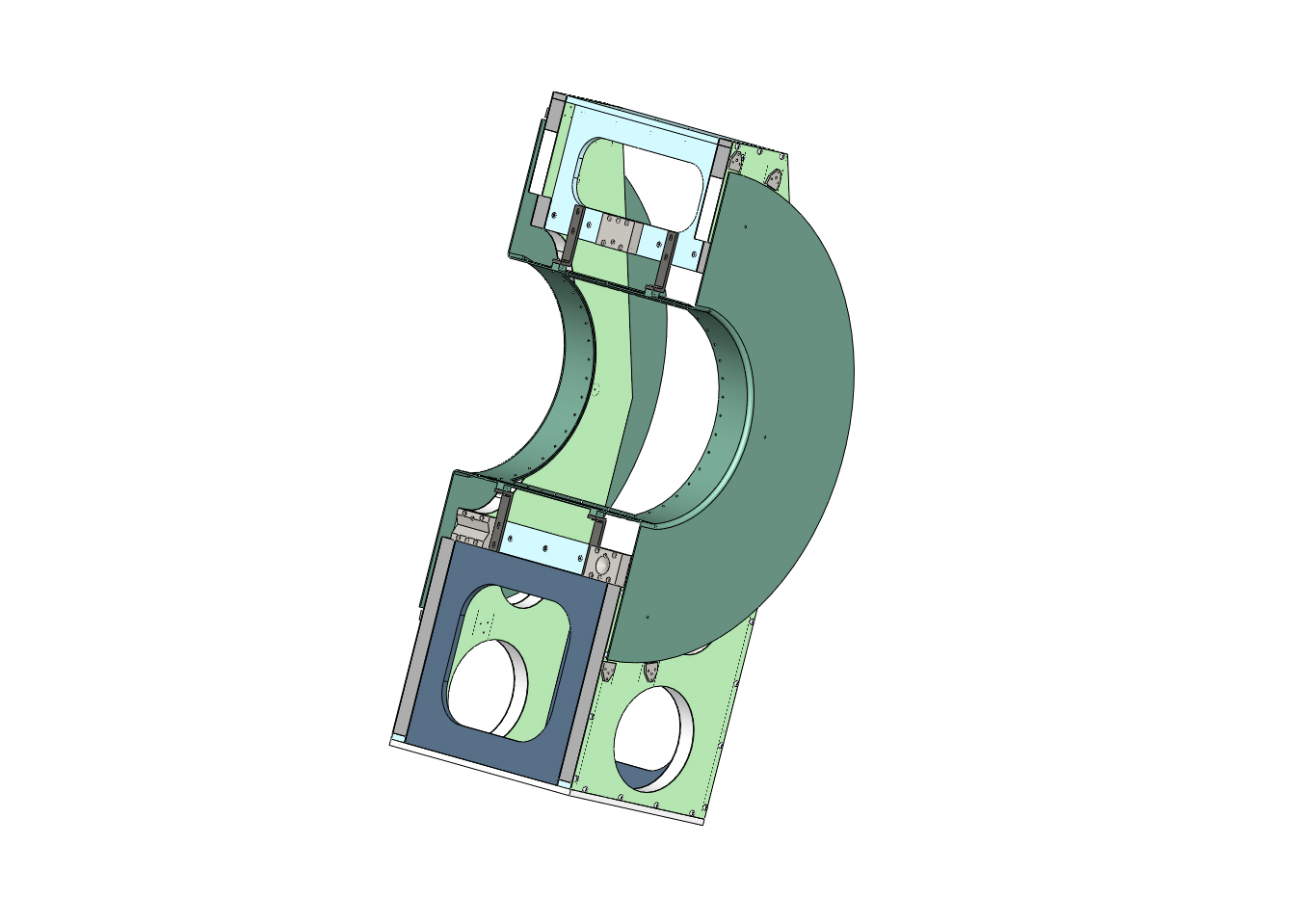 Gas enclosure attaches to BNL assembly fixture at four points, 2 each at top and bottom of window frame via angle brackets 111-PHX-02-2211
Spacer blocks need to be added to the BNL assembly fixture sides to fill gap between it and the gas enclosure spool piece ½ disks, make use of cross-rod attachment hole (used for shipping only)
7/16/15
VTX Assembly Document
3
Attach space-frame assembly with layer 4 barrel mounts to BNL support structure using flexures
The next step is to place the space-frame assembly, with the layer 4 barrel mounts attached (or the substitute layer 1 and 3 barrel mount - bars) into the BNL support structure 
The space-frame interfaces to the support structure using the three flexure mounts, 111-PHX-02-2065 and 2066, these are mounted to the space-frame with 1 extractable pin 111-PHX-02-2011 and 2 M3x.5 X 12 mm screws
The addition of the flexure elastic seal 111-PHX-02-2034 and the seal retainer 111-PHX-02-2036 should be made
The flexures interface to the BNL support structure with 2 extractable pins and 2 #10 screws
The reason to keep the layer 4 barrel mount as a part of the space frame assembly at this point is to guarantee the spacing of the flexures is correct – top to bottom
Next step is with the substitute layer 1 and 3 barrel mounts in place remove the layer 4 barrel mounts
7/16/15
VTX Assembly Document
4
Attach space-frame to BNL support structure
A stand will need to be fabricated to support the backside of the BNL support structure to allow for the larger diameter of the gas-enclosure and the Big-Wheels
After the space-frame is interfaced to the BNL support structure remove the layer 4 barrel mounts
Attach 8 Big-wheel plate mount spacers to the BNL support structure 111-PHX-02-2212
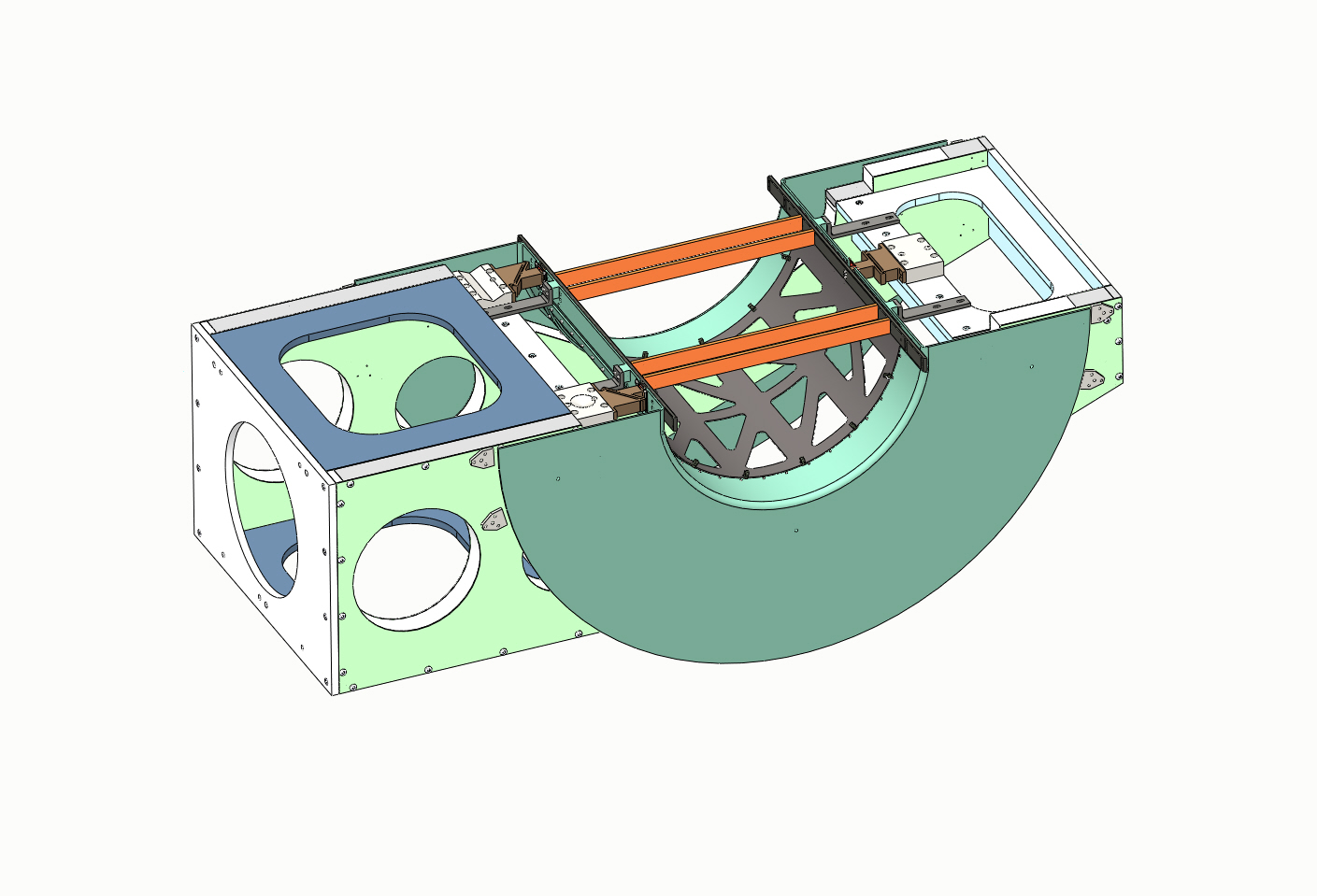 Barrel mount substitutes
Big-wheel spacers
7/16/15
VTX Assembly Document
5
Locating barrel mounts for layers 1 & 2
Attach layer 2 barrel mount tot back of layer 1 barrel mount
Attach main-beam tooling bars to ends of layer 1 barrel mounts, this will set the correct spacing between them, use pin 111-PHX-02-2011 and M3 x 13 mm long screws
Attach layer 2 barrel mounts to BNL layer 2 assembly stand, drawings 105-0222-168 & 105-0222-176
Detach layer 1 transfer frame and layer 1 barrel mount from layer 2 barrel mounts
Pay attention to assembly drawing 111-PHX-02-2004 for orientation of barrel mounts to +Y axis or UP
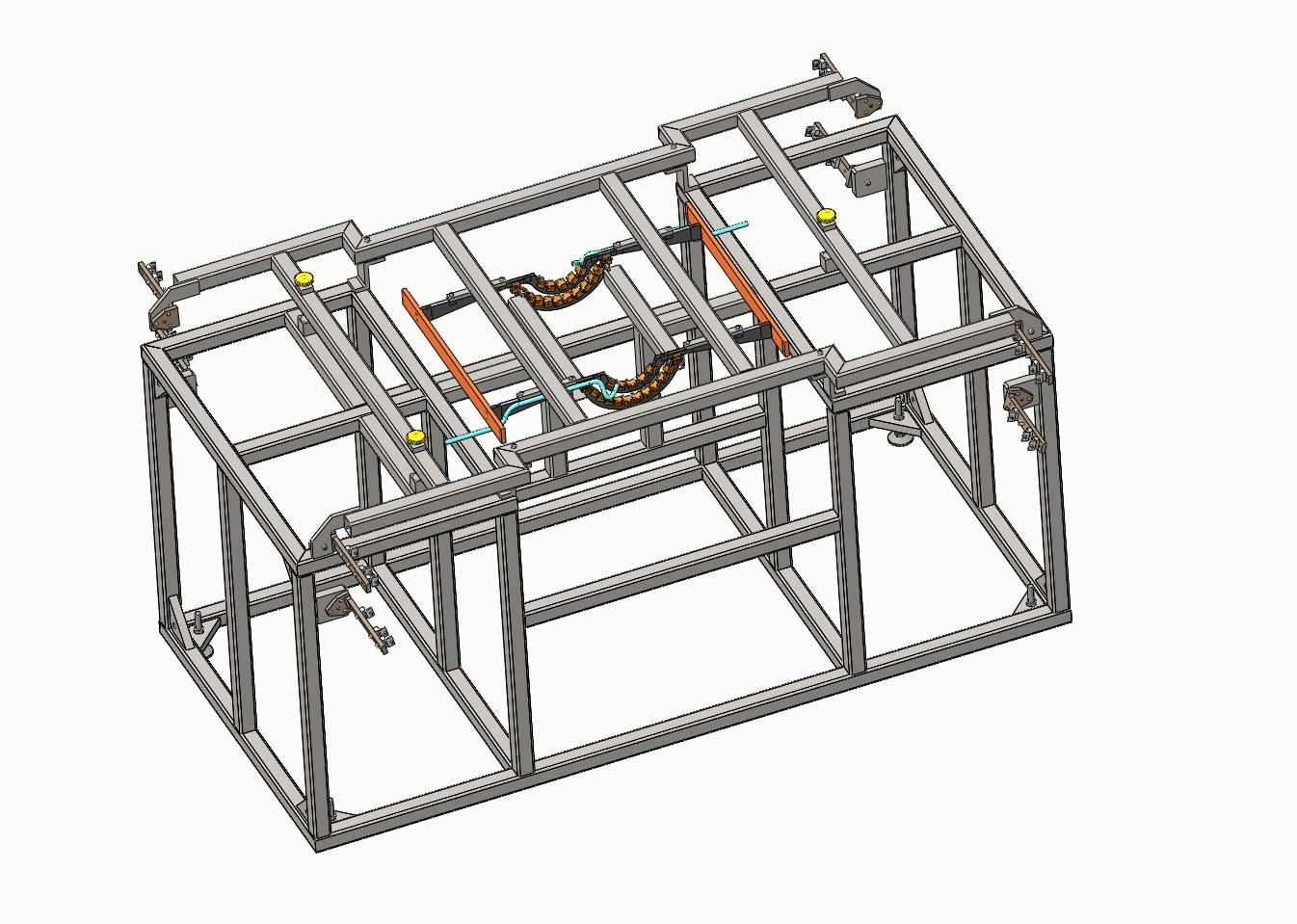 Main-beam tool
VTX, Y +axis
7/16/15
VTX Assembly Document
6
Barrel 2 to barrel 1 attachment points
Screw attachment points between layer 1 and 2 barrel mounts, 2-56 screw with nut
2 locations at each end 
Attachment point to layer 2 assembly fixture, using a 2-56 screw and nut to layer 2 barrel mount
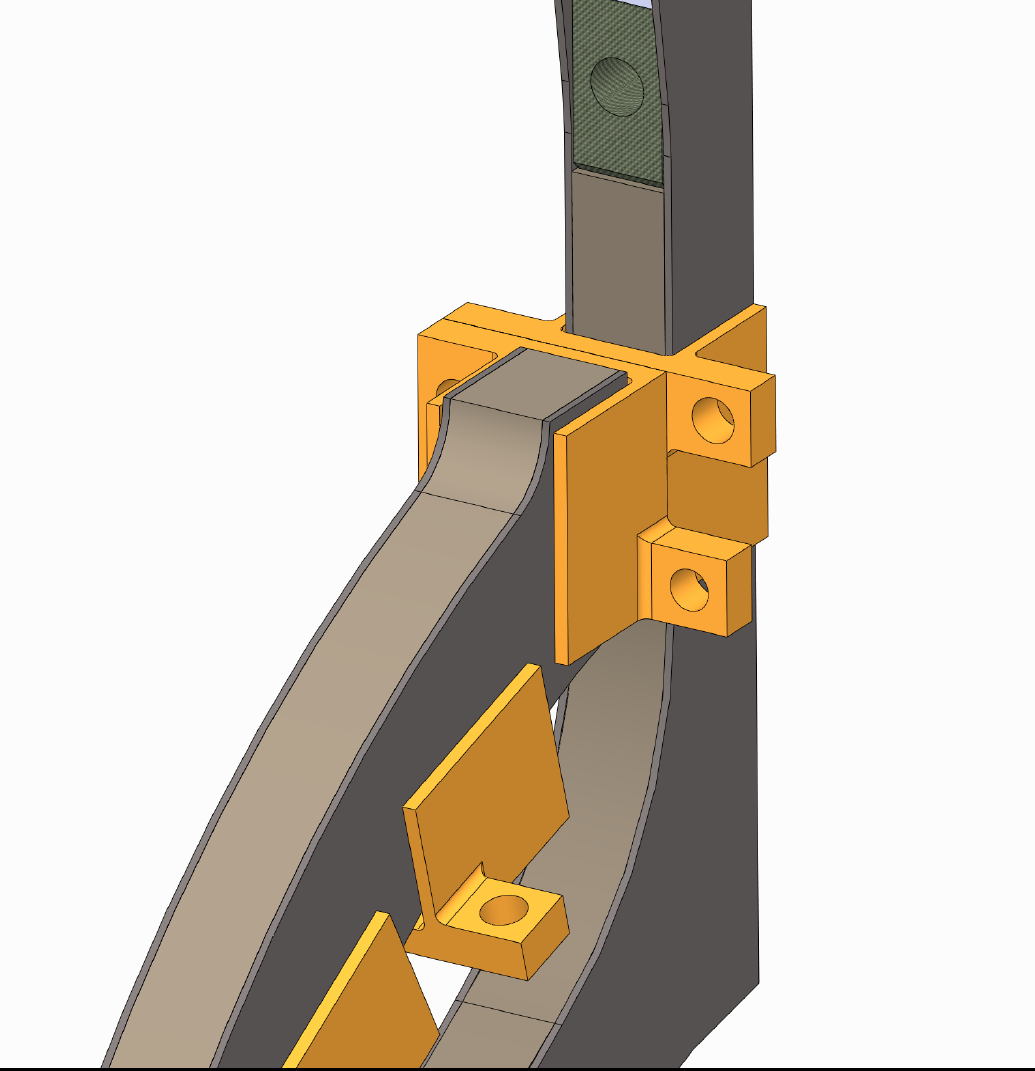 7/16/15
VTX Assembly Document
7
Locating layer 1 barrel mount in assembly stand
After the layer 2 barrel mount has been set in its assembly stand, take the layer 1 barrel mount, with the main-beam tooling bars and transfer frame and set in the BNL layer 1 assembly fixture, BNL drawings 105-0222-165 & 105-0222-180 (station 1 transfer fixture) 
The main-beam tooling can remain with the barrel mounts
The layer 1 Big-wheels, with SPIRO boards attached can be mounted to the assembly fixture using  the four brackets on the transfer fixture
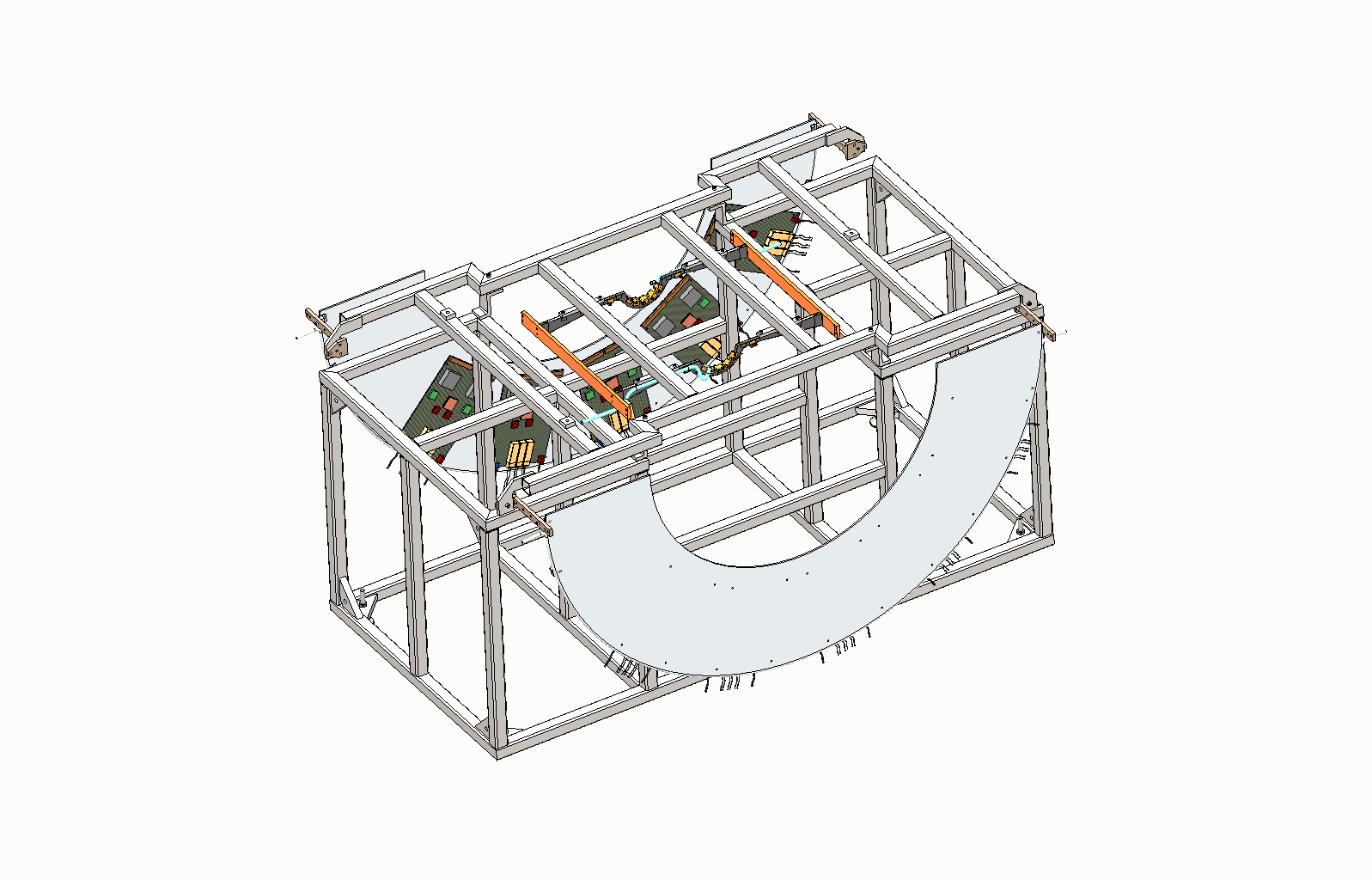 111-PHX-02-2204, plate 1, note orientation
111-PHX-02-2201, qty 4
7/16/15
VTX Assembly Document
8
Barrel 1 Assembly ( Pixel Stave Installation)
5 Pixel Staves (without extension cables) are installed on Barrel 1 Mount, using 2 2-56 X 3/16 PEEK screws at each end of stave (20 total for layer 1) staves are located to barrel mount via pins in barrel mounts
SPIRO III boards are attached to Big-wheel using 4, 4-40 X 3/8” screws, 20 per plate
Station 1 Big-wheel is located at second to last mounting point on support brackets
Extension Cable 111-PHX-02-2039 connections are made to the Spiro Cards 
The extension cables are mated to the ladder bus
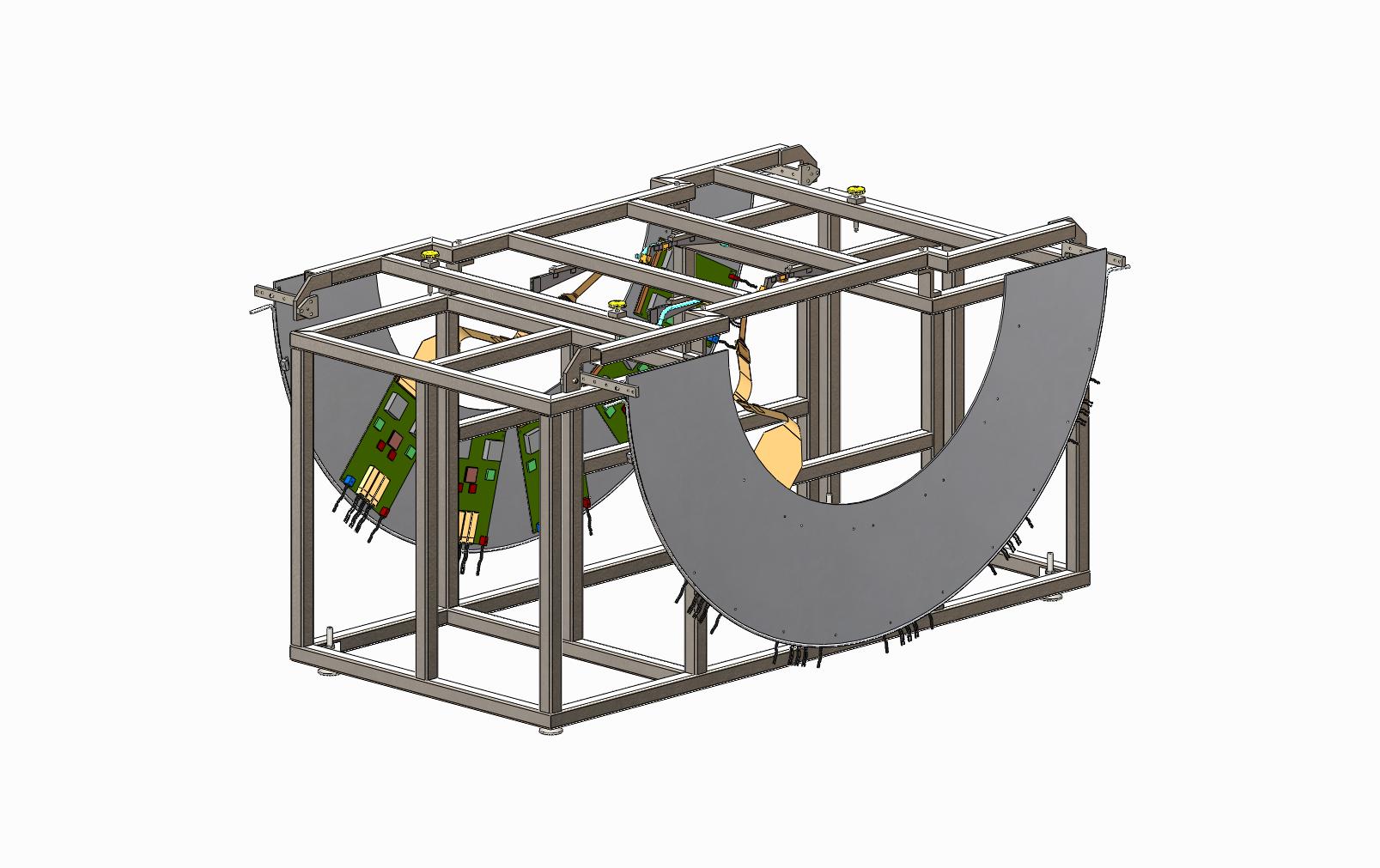 2nd to last mounting  point
+Y
7/16/15
VTX Assembly Document
9
Barrel 1 Assembly (Cooling Tube Installation)
After all Staves are installed, 1/8” ID Tygon Cooling Tubes are connected as per Don Lynch’s cooling diagram (see next slide) the bottom ladder is the inlet and should have two ladder in parallel  - then tied in series to the upper three ladders tied in parallel to an outlet
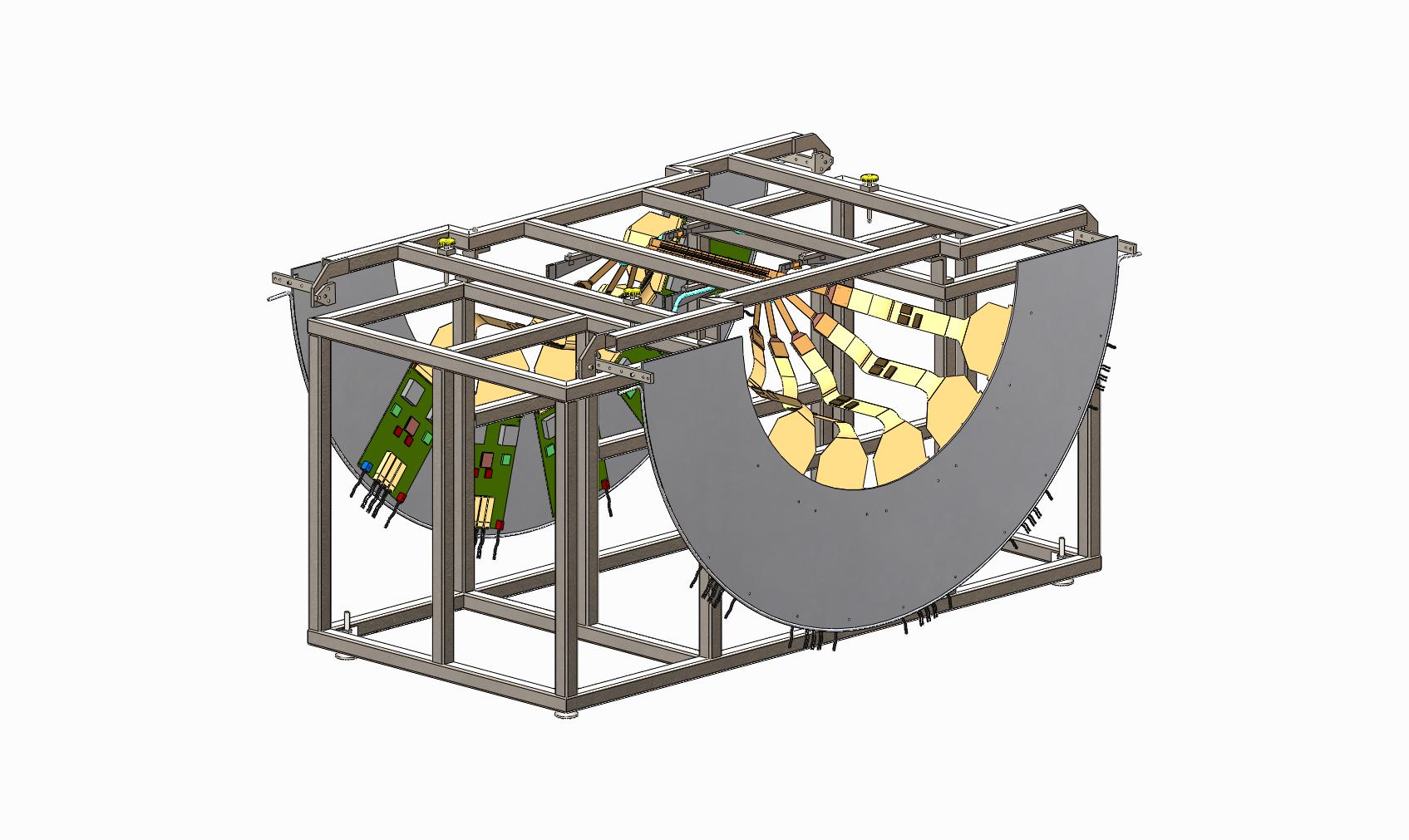 7/16/15
VTX Assembly Document
10
Layers 1 and 2 Pixel Stave Cooling Loop
FV= 17.3 ml/sec
Tin= -8 ºC
Pin = 138 KpA
        (20 PSIG)
Layers 3 and 4 Strip-Pixel Stave Cooling Loop
FV= 27.6 ml/sec
Tin= -8 ºC
Pin = 138 KpA
        (20 PSIG)
Tout= -4ºC
Pout = 69 KpA
          (10 psig)
2 loops in layer 3, 3 loops in layer 4 per ½ detector
Tout= -6ºC
Pout = 69 KpA
          (10 psig)
Don Lynch’s VTX cooling circuits
New internal loop designs which meet design requirements
1 loop in layer 1, 2 loops in layer 2 per ½ detector,
5 staves each loop
11
4/23/2010
Main Assembly Sequence (Barrel 1 Transport)
Barrel 1 Assembly can remain in the Assembly transport  frame until it is removed to connect with the layer 2 assembly
The upper portion of the Barrel 1 Assembly Fixture serves as the Barrel 1 & 2 Assembly Transport Frame
*In this view the main-beam tooling has been removed
Big-wheels located in 4th position going out in Z
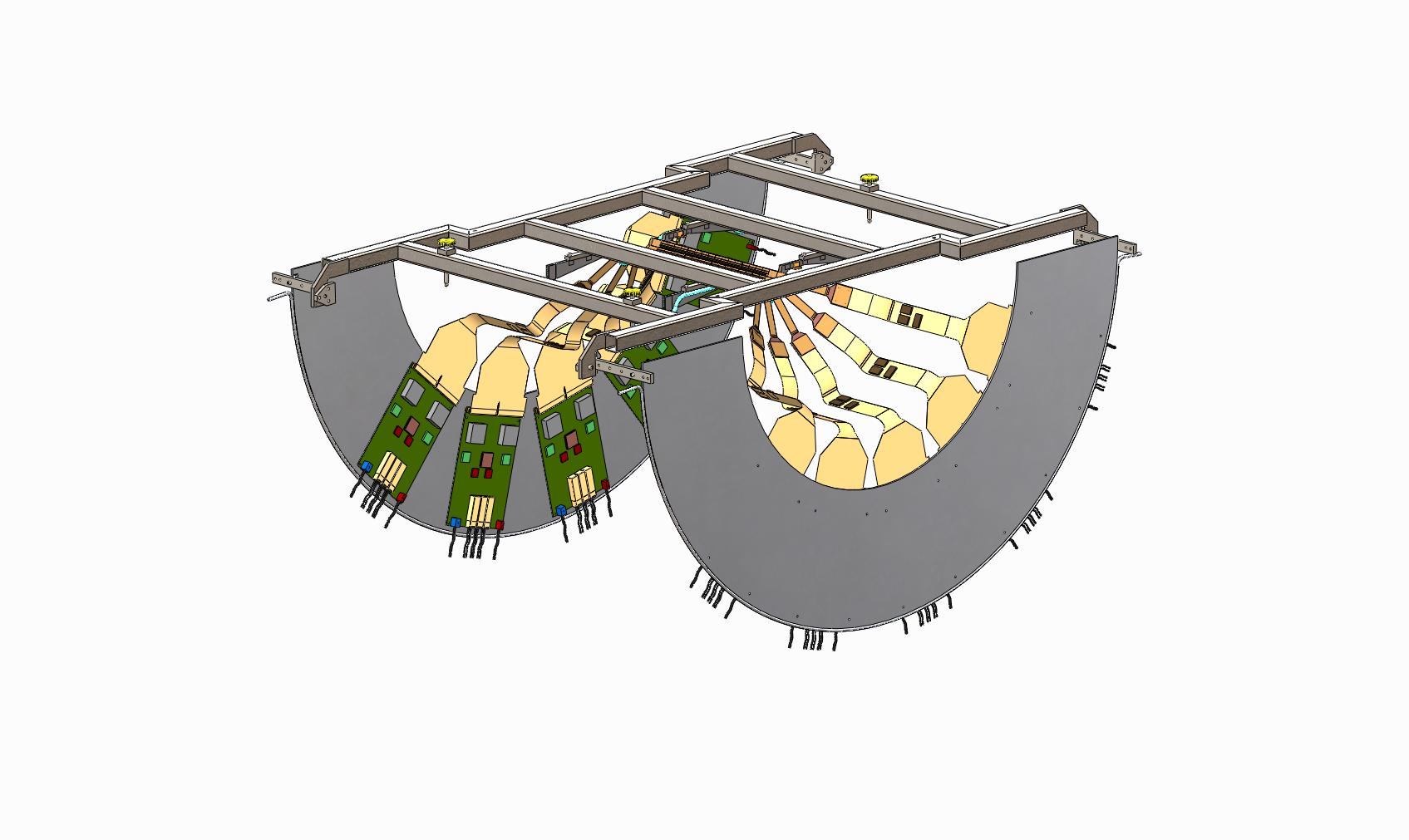 7/16/15
VTX Assembly Document
12
Barrel 2 Assembly (Barrel Mounts)
Barrel 2 Big-wheels with SPIRO cards attached (not pictured) are installed in the Barrel 2 Assembly Fixture, again using 4-40 X 3/8 inch screws 
Barrel 2 Mounts are installed in the Barrel 2 Assembly fixture, BNL drawings 105-0222-168 & 105-0222-176, reference drawing 111-PHX-02-2005, 111-PHX-02-2012 – performed in slide 3
This assembly will mount off the backside of the layer 1 barrel mount assembly
Big-wheels – with SPIRO boards attached, are mounted to assembly stand ( see slide 12)
111-PHX-02-2205, plate 2A inner plate, note orientation
111-PHX-02-2206, plate 2B outer plate, note orientation
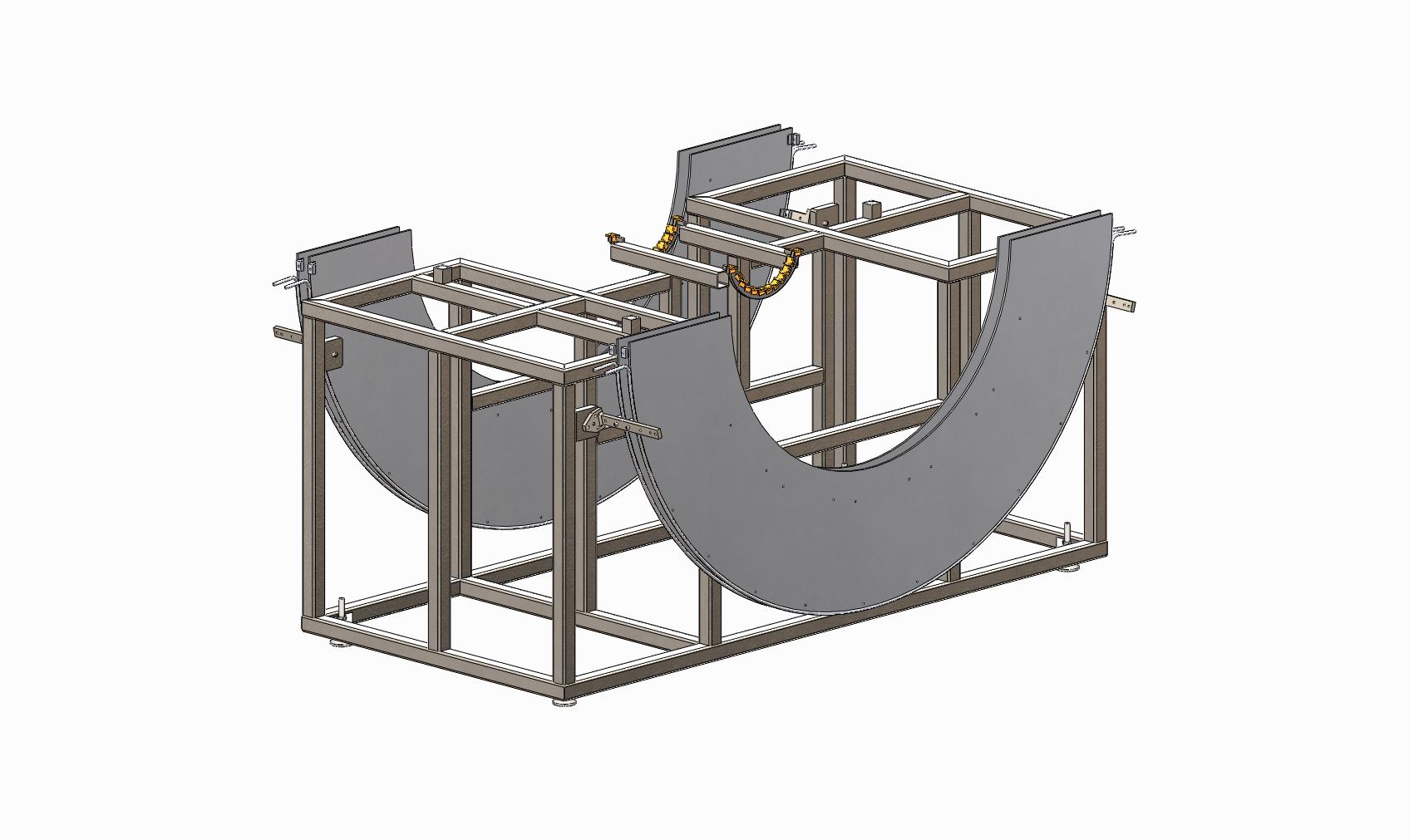 111-PHX-02-2201, 
qty 4
+Y
7/16/15
VTX Assembly Document
13
Locating Barrel Mount to Assembly Stand
4 screw hole locations are attachment points to layer 1 barrel mounts.
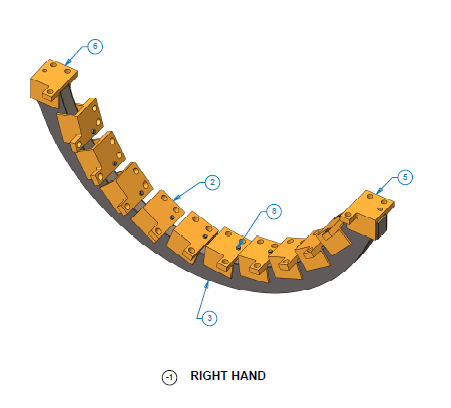 Mounting location to assembly stand using 2 2-56 X ½ inch with nut. **
NOTE: it is possible that the three 2.18mm diameter holes in the two mounting blocks should be opened up to 3/32 inch diameter. These mounting points face towards the inside.
7/16/15
VTX Assembly Document
14
Locating Barrel Mount to Assembly Stand
2-56 nut here
View of layer 2 barrel mount attached to HYTEC assembly stand, NOTE the #2-56 screw needs to be at least ½ inch in length in order to secure with a nut. The three holes in this block, should also be opened up to 3/32” diameter, as previously mentioned.
7/16/15
VTX Assembly Document
15
Barrel 2 Assembly (Stave Installation)
Pixel Stave are installed in Barrel 2 Mounts, using pins in barrel mounts and 2 2-56 X 3/16 inch screws, 40 screws total, McMaster-Carr part# 91772A076
Extension Cables are attached between the Spiro Cards and the pixel bus, extension cables from every other stave goes to the same Big-wheel, the two Big Wheels should be kept apart as much as possible using their support brackets (1st and last position)
The Big-wheels are mounted further apart to facilitate extension cable connection to the SPIRO III cards, cables 111-PHX-02-2040 and 111-PHX-02-2041
1st cable 111-PHX-02-2040, longer of 2
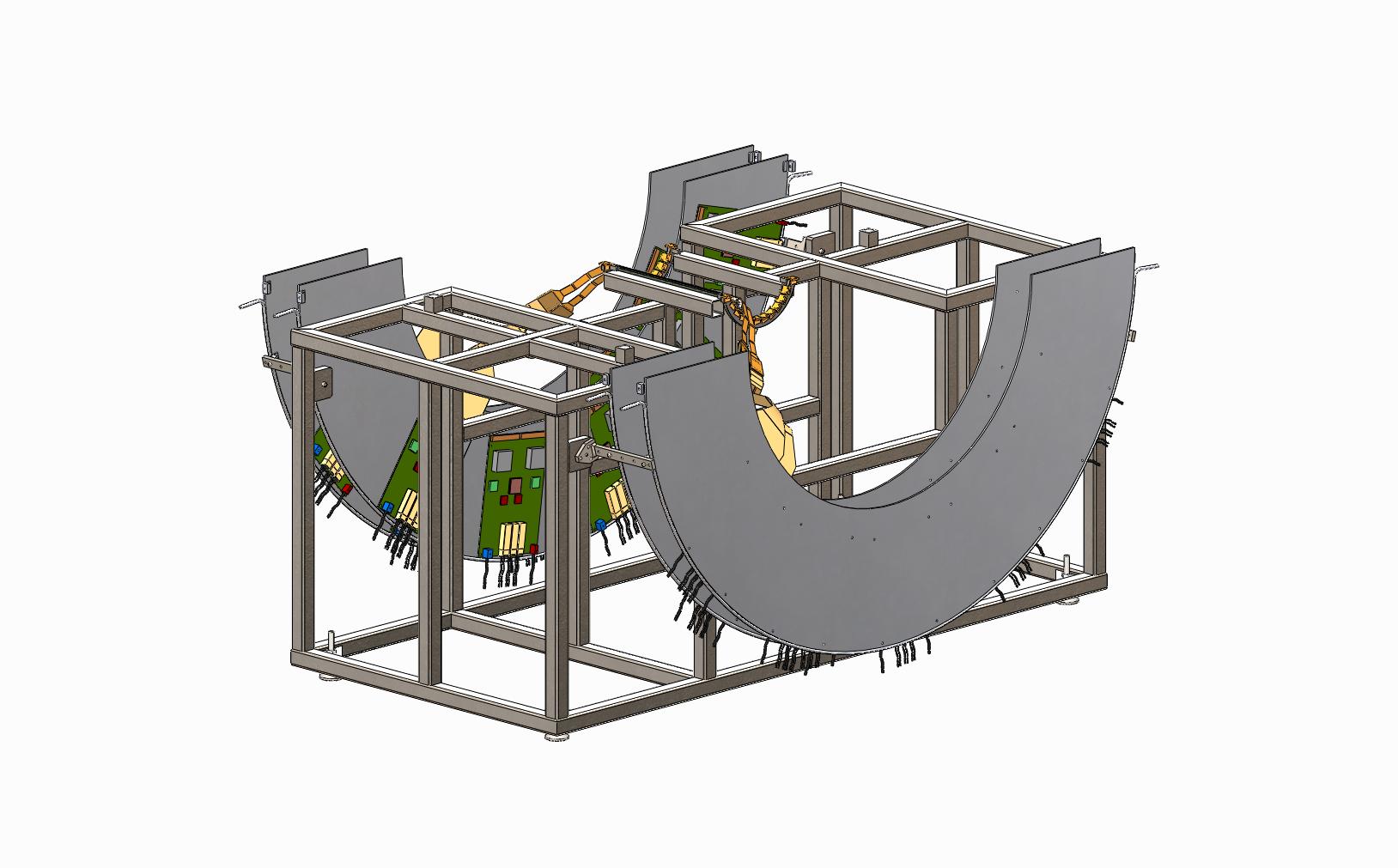 Plate 2B
Plate 2A
2nd set of Big Wheel support  brackets, plates are spaced as far a part as possible
+Y
7/16/15
VTX Assembly Document
16
Barrel 2 Assembly (Cooling Tube Installation)
Using a foam cylinder may aid the bending of extension cables
The Big-wheels are moved to their final positions on brackets
After all Staves are installed, Cooling Tubes are connected, D. Lynch circuit description
Big-wheels are moved closed together on brackets, 2nd and 3rd location going out in Z
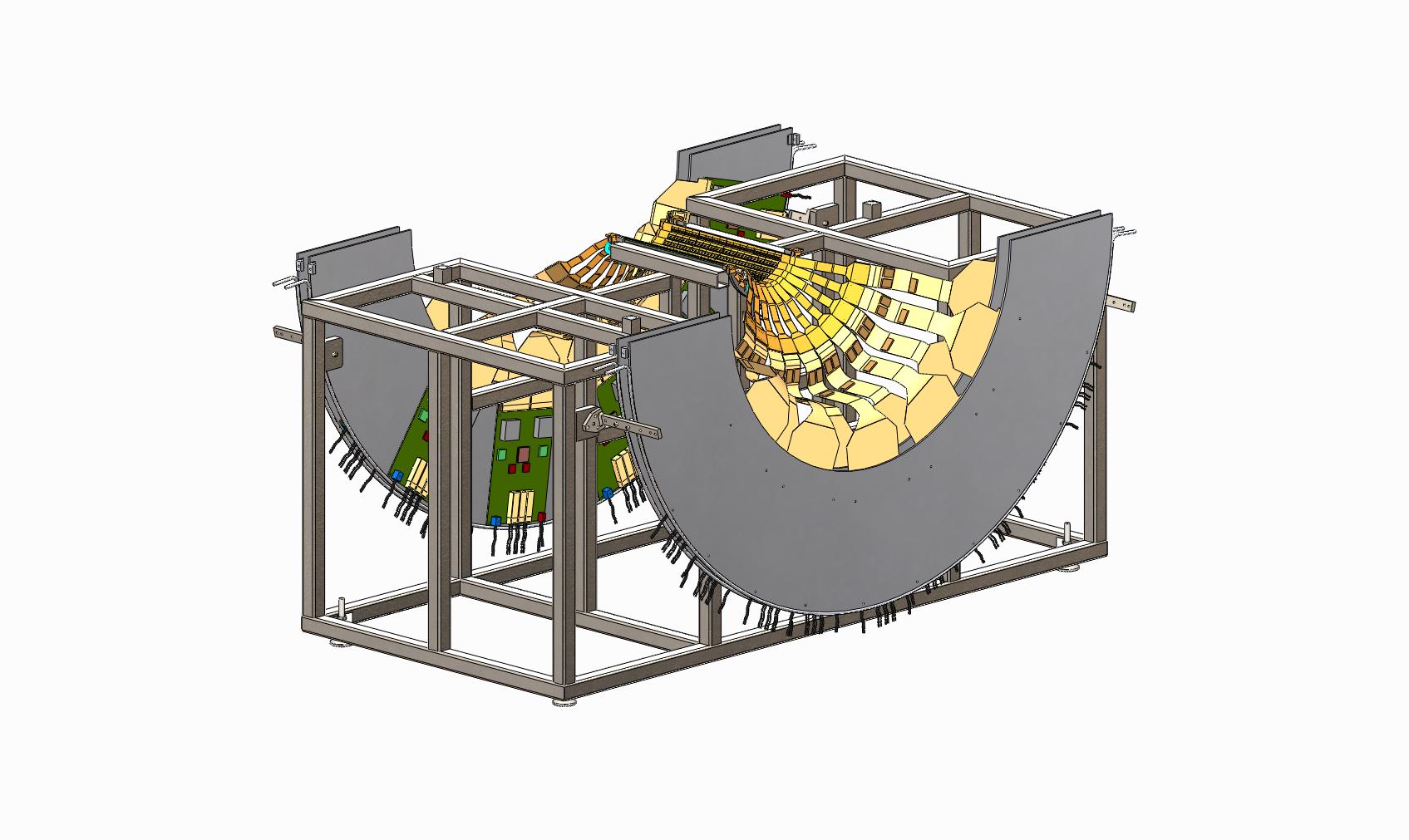 +Y
7/16/15
VTX Assembly Document
17
Detail view of ladder attachment, layer 2
Detailed view of ladder attachment to layer 2 barrel mount:
2-56 screws attaching ladder to barrel mount
Location for 2-56 screws (2) attaching layer 2 barrel mount tot layer 1 barrel mount
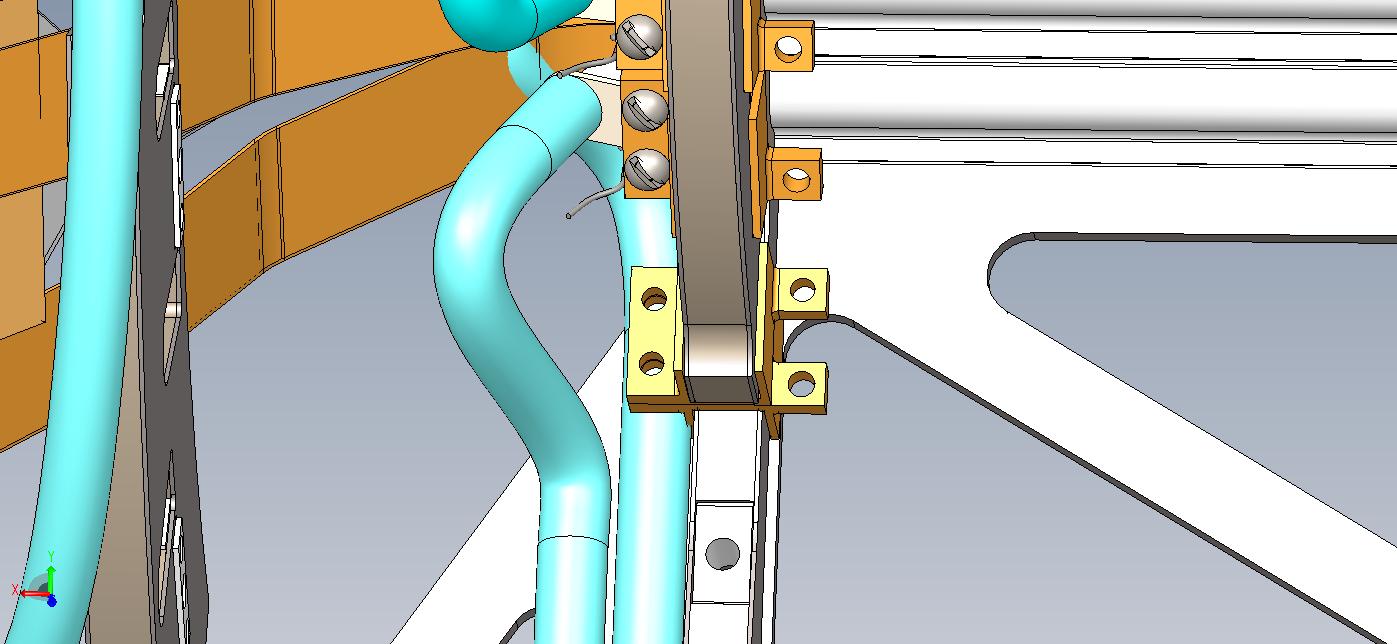 7/16/15
VTX Assembly Document
18
Barrel 3 Assembly (Barrel Mounts)
Barrel 3 Big-wheel with electronic LDTB cards attached is installed in the Barrel 3 Assembly Fixture, attached to closest position to assembly fixture. Screw. LTDB board is attached to the Big-Wheel by 8, 8-32 X 3/8 inch screw
Barrel 3 Mounts are installed in the Barrel 3 Assembly fixture, 105-0222-167, using 1 M3x.5 X 13 mm length and 2 111-PHX-02-2011 extractable pins at each end with a M3x.5 X 13mm long screw
The Barrel Mount opposite of the Big-wheel is initially mounted out far enough to allow the hose barbs to clear during Stave installation (reference dimensions);
Stave = 331.5 mm
Tube & hose barb = 12.75 mm
Initial spacing between mounts
        344. 5 mm minimum
+Y
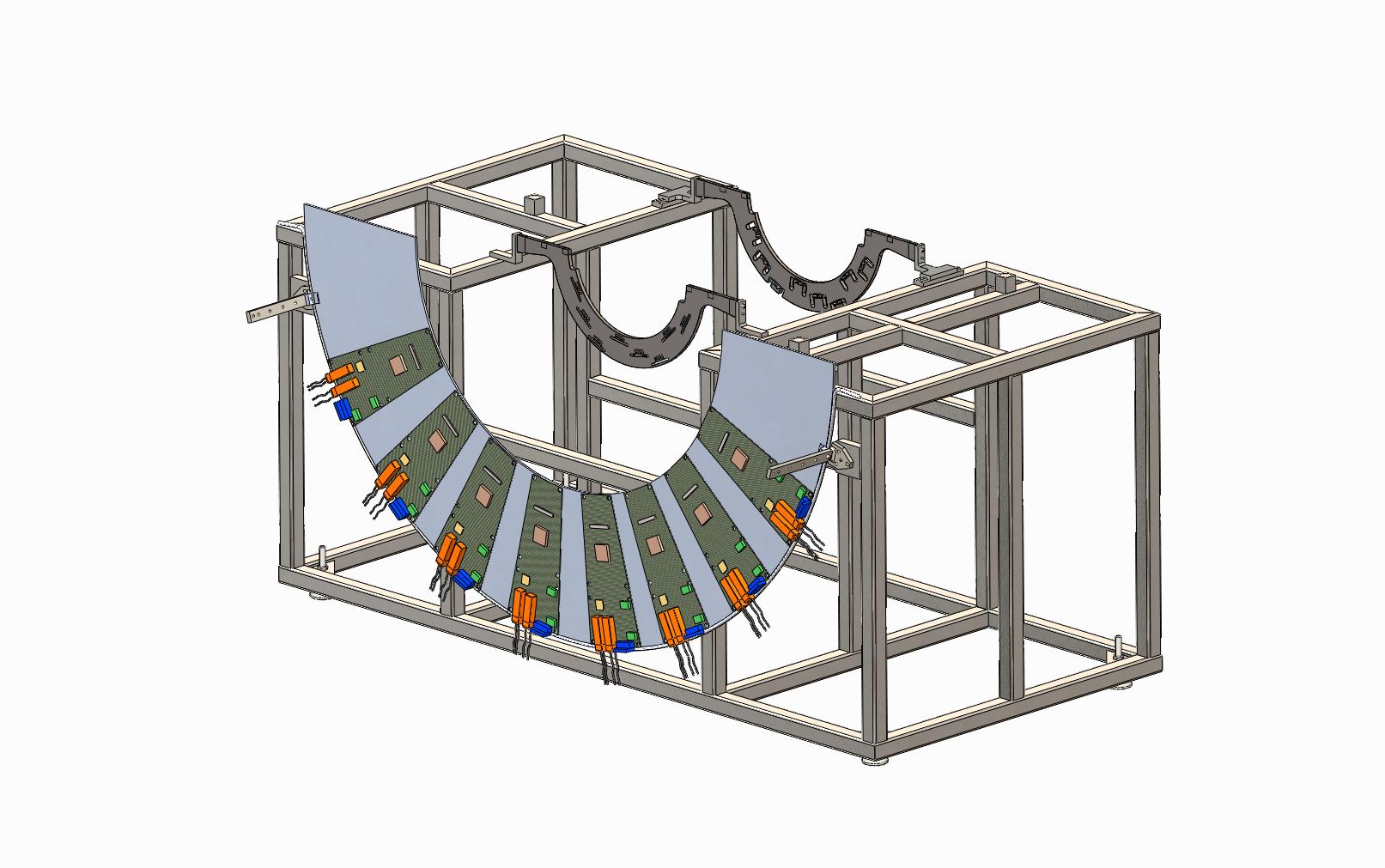 3rd set of 2 Big Wheel support brackets, 111-PHX-02-2201, BW #3 111-PHX-02-2207
7/16/15
VTX Assembly Document
19
Barrel  Assembly (Stave Installation)
Strip Staves are installed in Barrel 3 Mounts in a circular pattern
Extension Cables are attached to the LDTB electronics cards by sliding them through slots in the Barrel 3 Mount
2 Pins 111-PHX-02-2011 and one M3x.5 X 16 mm screw, hold the Stave in alignment with the Barrel Mount on the Big-wheel side
Opposite end of stave is supported with one long M3x.5 threaded rod with nut
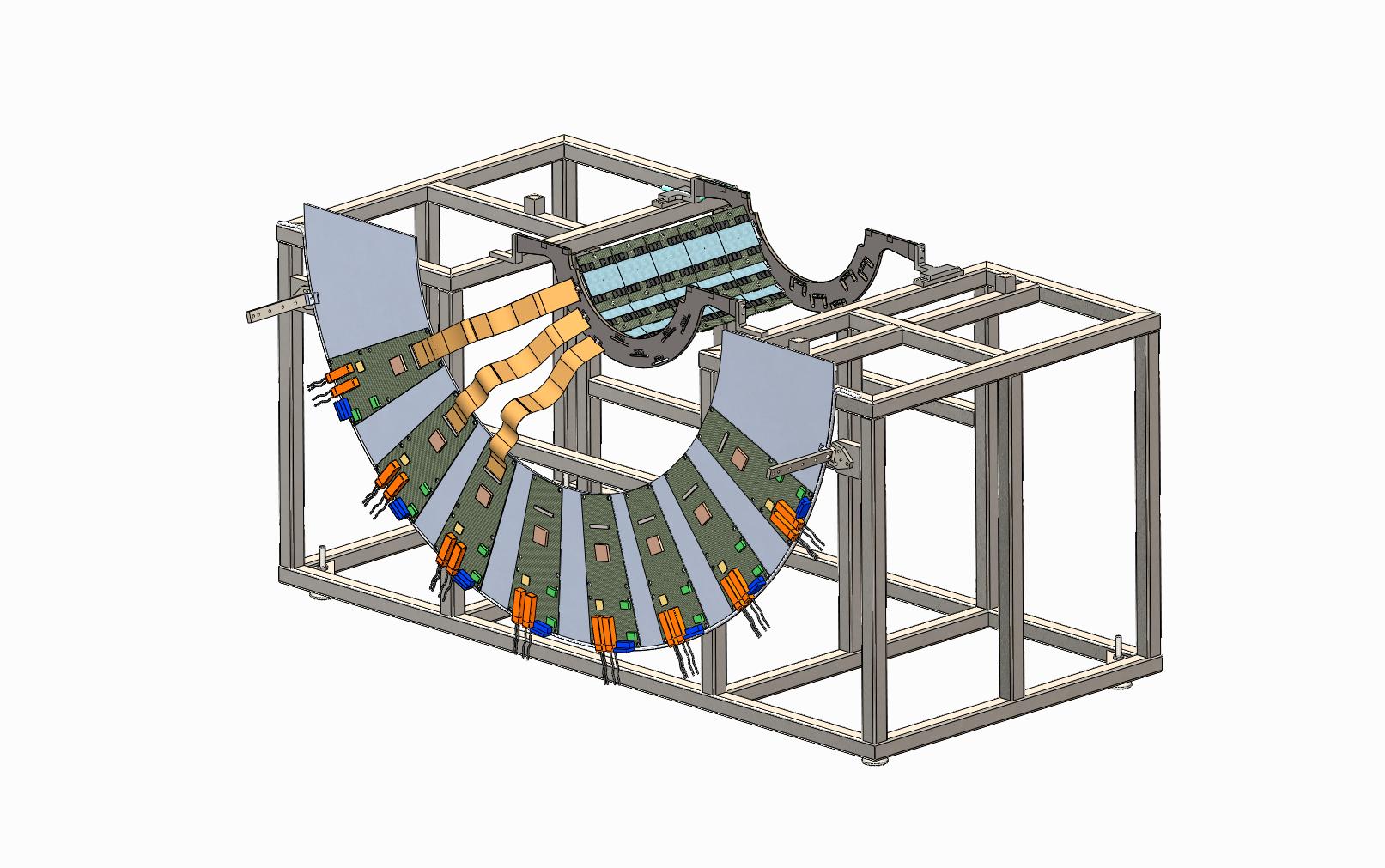 7/16/15
VTX Assembly Document
20
Barrel 3 Assembly (Cooling Tube Installation)
Once all the Staves are installed the Barrel Mount on the cooling tube side is moved in and attached to the Staves
This will be done using the screws that are long enough to reach the Stave through the Barrel Mount
Slowly move the barrel mount towards the ends of the stave
When the barrel mount is brought in contact with the end of the stave, 2 111-PHX-02-2011 pins are added to keep this end of the stave in alignment with the barrel mount, the long M3x.5 threaded rod is replaced with 2 pins and a M3x.5 X 12. mm screw 
After the Barrel Mount is secure the cooling hoses are attached between the Staves, as per Don Lynch’s cooling circuit on slide 6. Remember the inlet is at the bottom
Verify the correct barrel mount to barrel mount spacing using the main-beam tooling bars, initially laying them on the face that the mid-plane lateral stiffeners would attach to 111-PHX-02-2019
7/16/15
VTX Assembly Document
21
Barrel 3 assembly
It is possible to pin the main-beam tooling bars through the assembly stand bracket to check barrel mount to barrel mount spacing
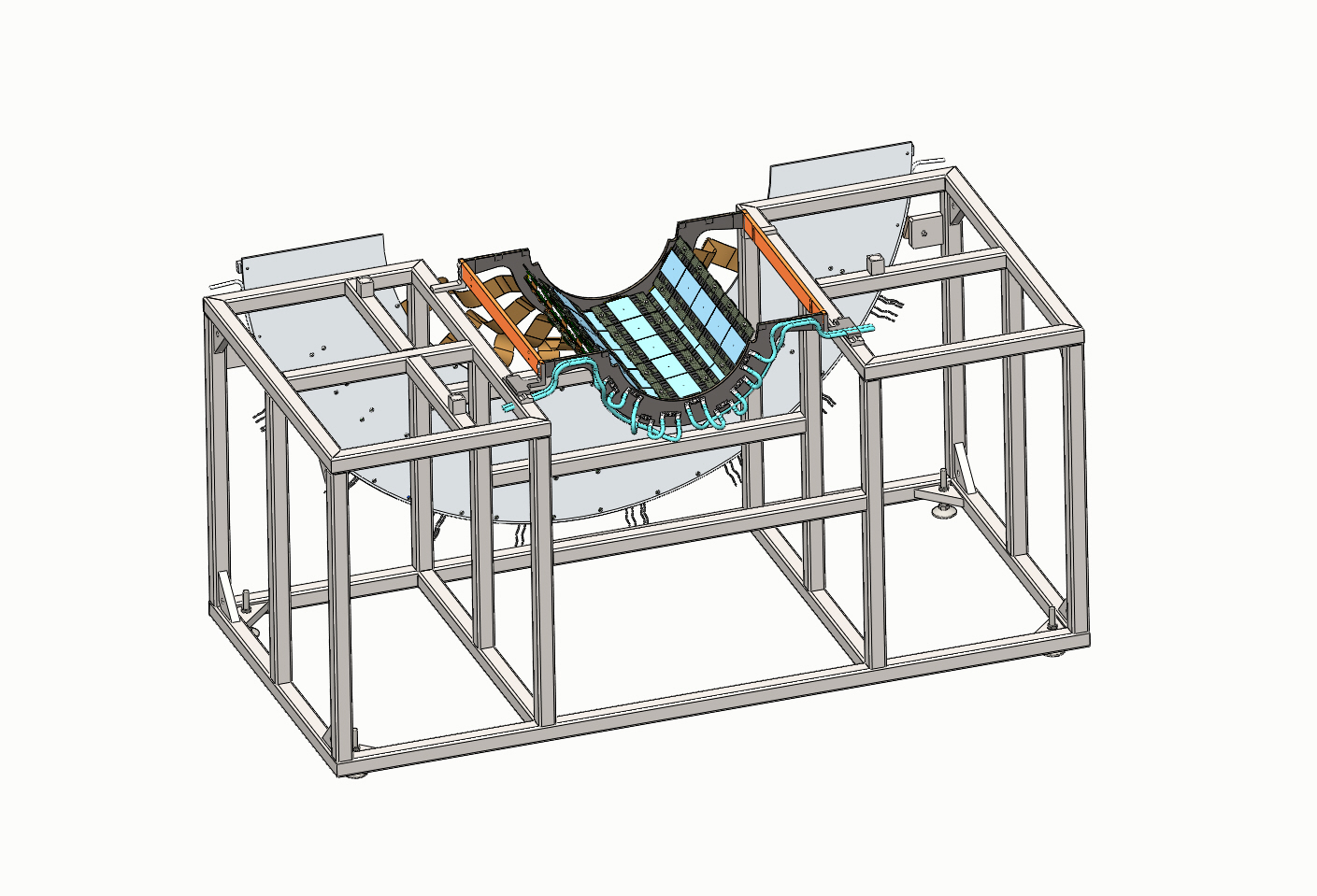 +Y
7/16/15
VTX Assembly Document
22
Barrel 3 Assembly (transport frame added)
Addition of BNL Barrel 3-4 transport frame, BNL-105-0222-185, 3 ¼-20 thumb screws are needed to set the height of the transport frame above the assembly stand
Remove main-beam tooling if still in use
Big-wheel should be mounted  to inner most position on brackets
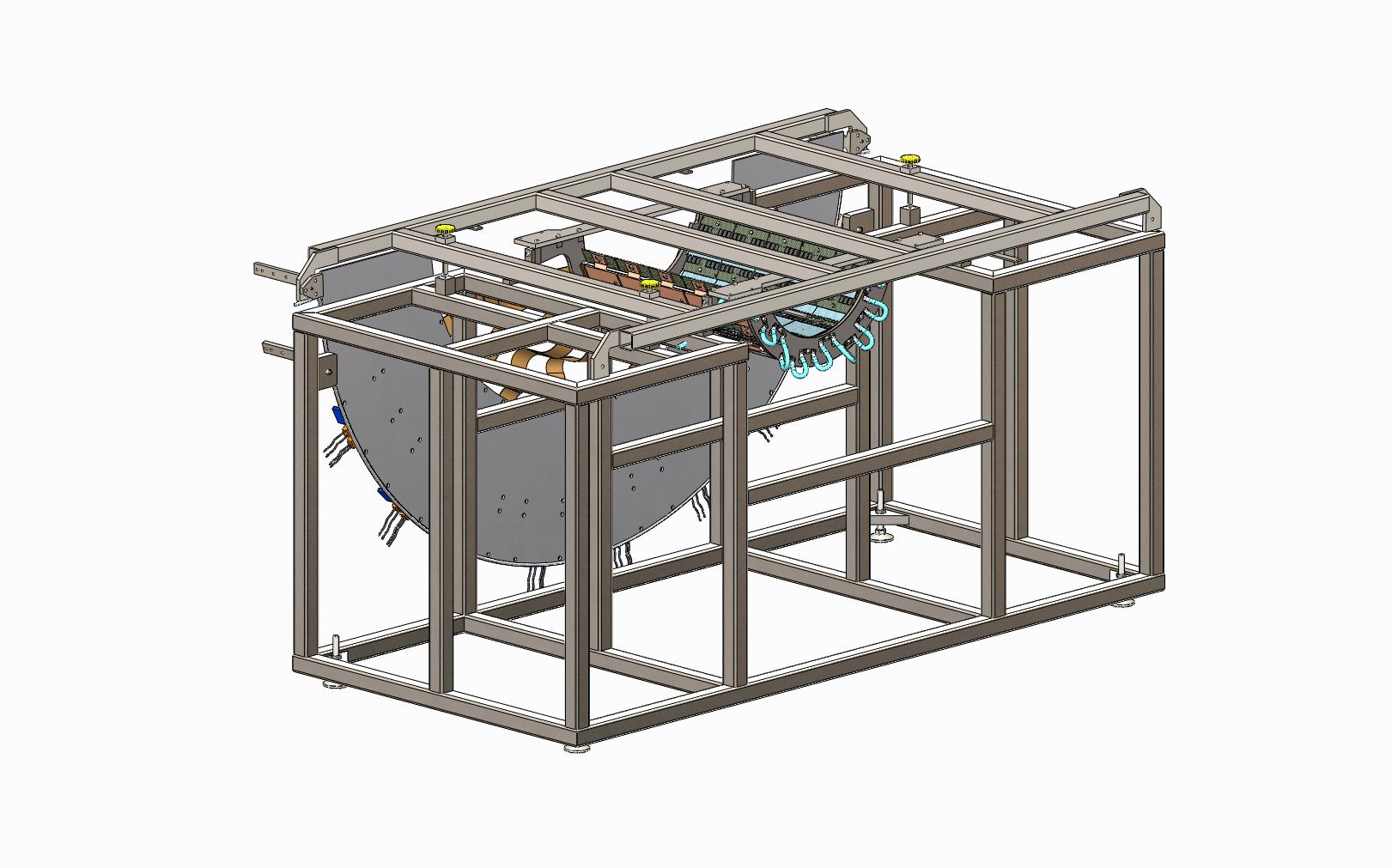 7/16/15
VTX Assembly Document
23
Barrel 4 Assembly (Barrel Mounts)
Barrel 4 Big-wheel with electronics cards attached is installed in the Barrel 4 Assembly Fixture
Barrel 4 Mounts are installed in the Barrel 4 Assembly fixture 
The Barrel Mount opposite of the Big-wheel is initially mounted out as far as possible on slider blocks, to allow the hose barbs to clear during Stave installation
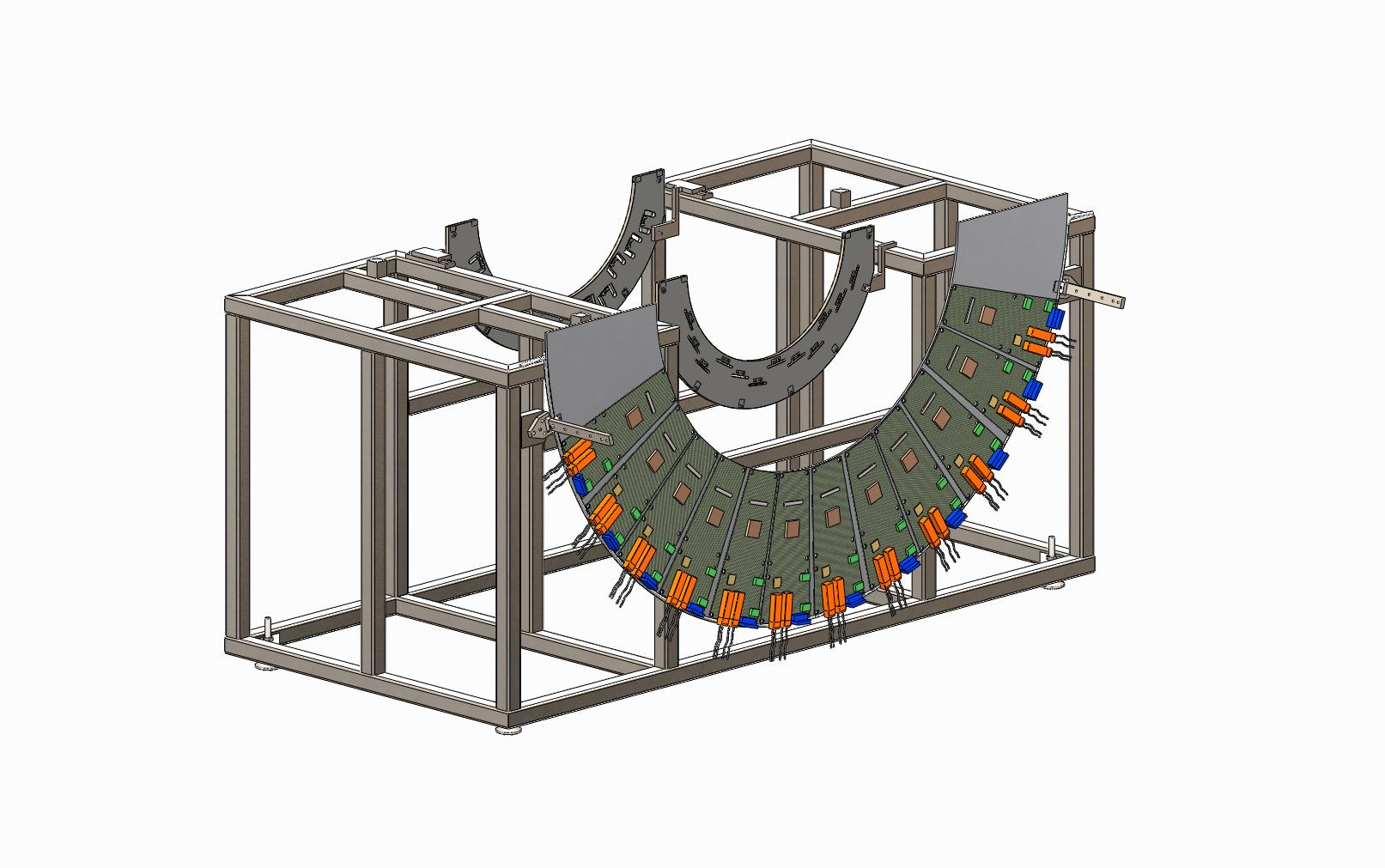 Big wheel plate #4 111-PHX-02-2208
4th set of 2 Big Wheel mounts 111-PHX-02-2201
+Y
7/16/15
VTX Assembly Document
24
Barrel 4 Assembly (Stave Installation)
Strip Staves are installed in Barrel 4 Mounts
Extension Cables are attached to the electronics cards by sliding them through slots in the Barrel 3 Mount
2 Pins 111-PHX-02-2011 and one M3x.5 X 12 mm screw, hold the Stave in alignment with the Barrel Mount on the Big-wheel side
 Opposite end of stave is supported with one long M3x.5 threaded rod with a nut
Big-wheel mounted to inner most position on bracket
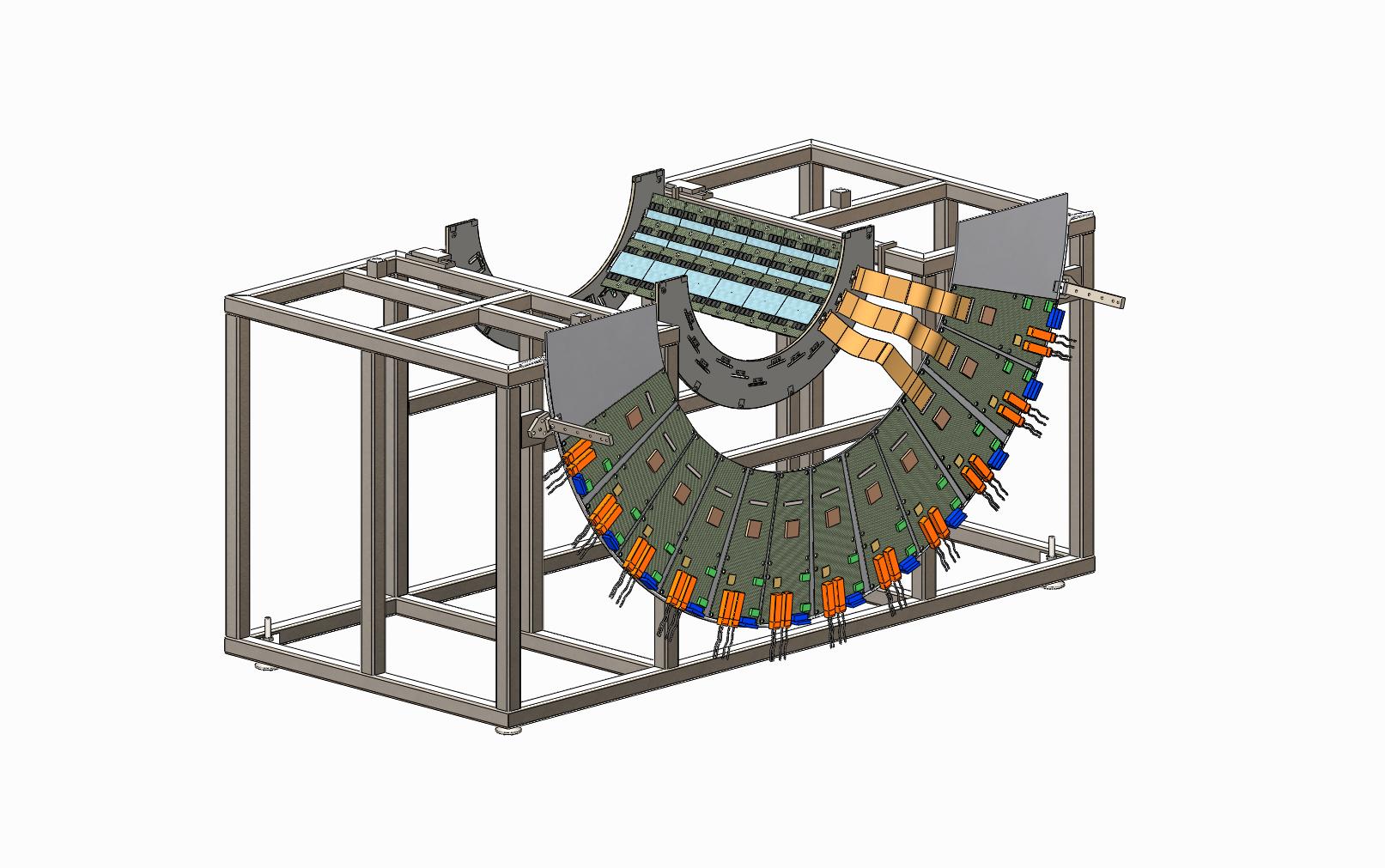 7/16/15
VTX Assembly Document
25
Barrel 4 Assembly (Cooling Tube Installation)
Once all the Staves are installed, the Barrel Mount on the cooling tube side is moved in and attached to the Staves
This will be done using threaded rod with nuts that are long enough to reach the Stave through the Barrel Mount
Slowly move the barrel mount towards the ends of the stave
When the barrel mount is brought in contact with the end of the stave, 2 111-PHX-02-2011 pins are added to keep this end of the stave in alignment with the barrel mount, the long M3x.5 threaded rod is replaced with a M3x.5 X 12 mm screw
After the Barrel Mount is secure the cooling hoses are attached between the Staves, as per Don Lynch’s cooling circuit on slide 6.
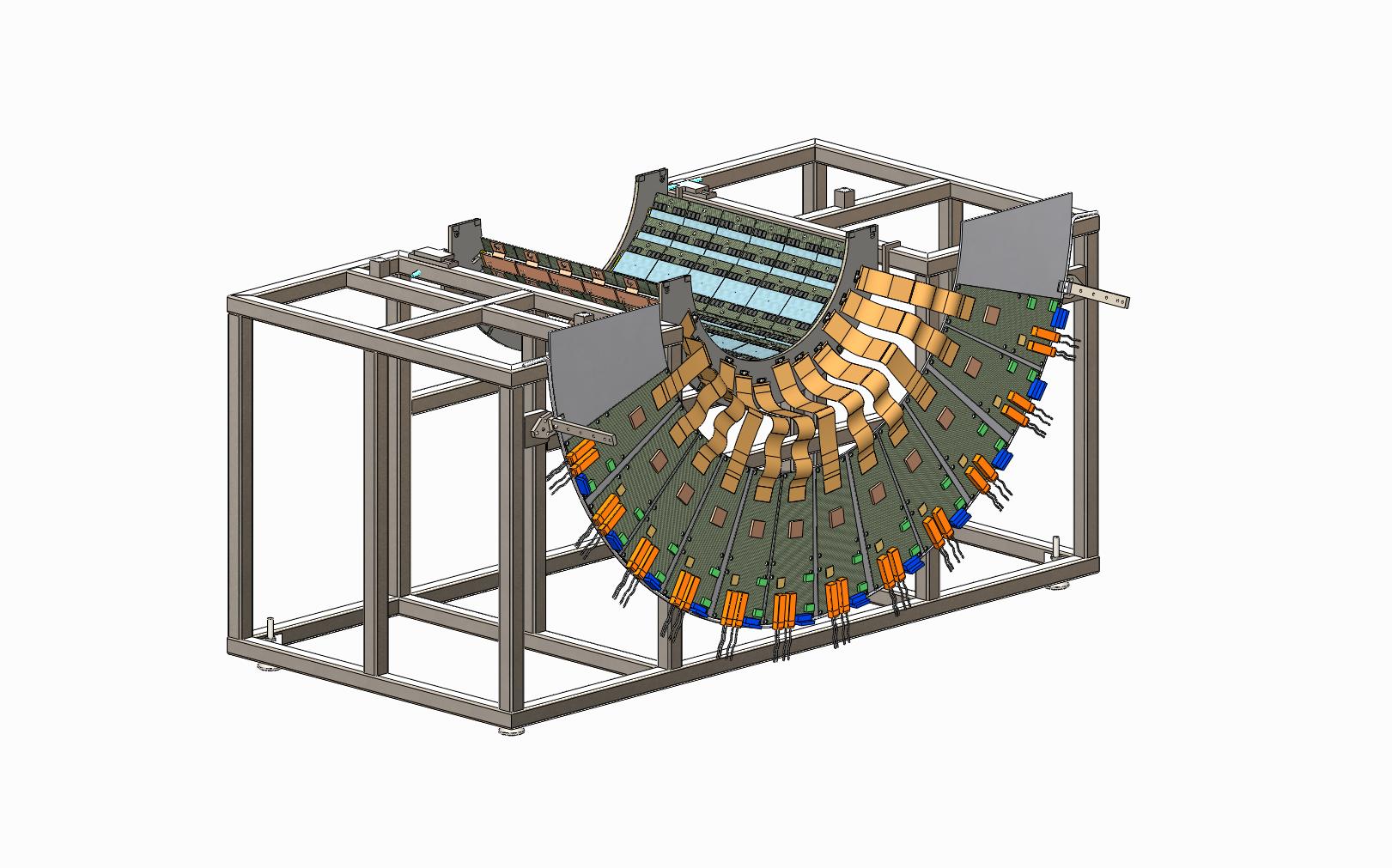 7/16/15
VTX Assembly Document
26
Barrel 4 Assembly (Transport Frame)
Addition of the 2nd BNL Barrel 3-4 transport frame, BNL-105-0222-185, 3 ¼-20 thumb screws are needed to set the height of the transport frame above the assembly stand
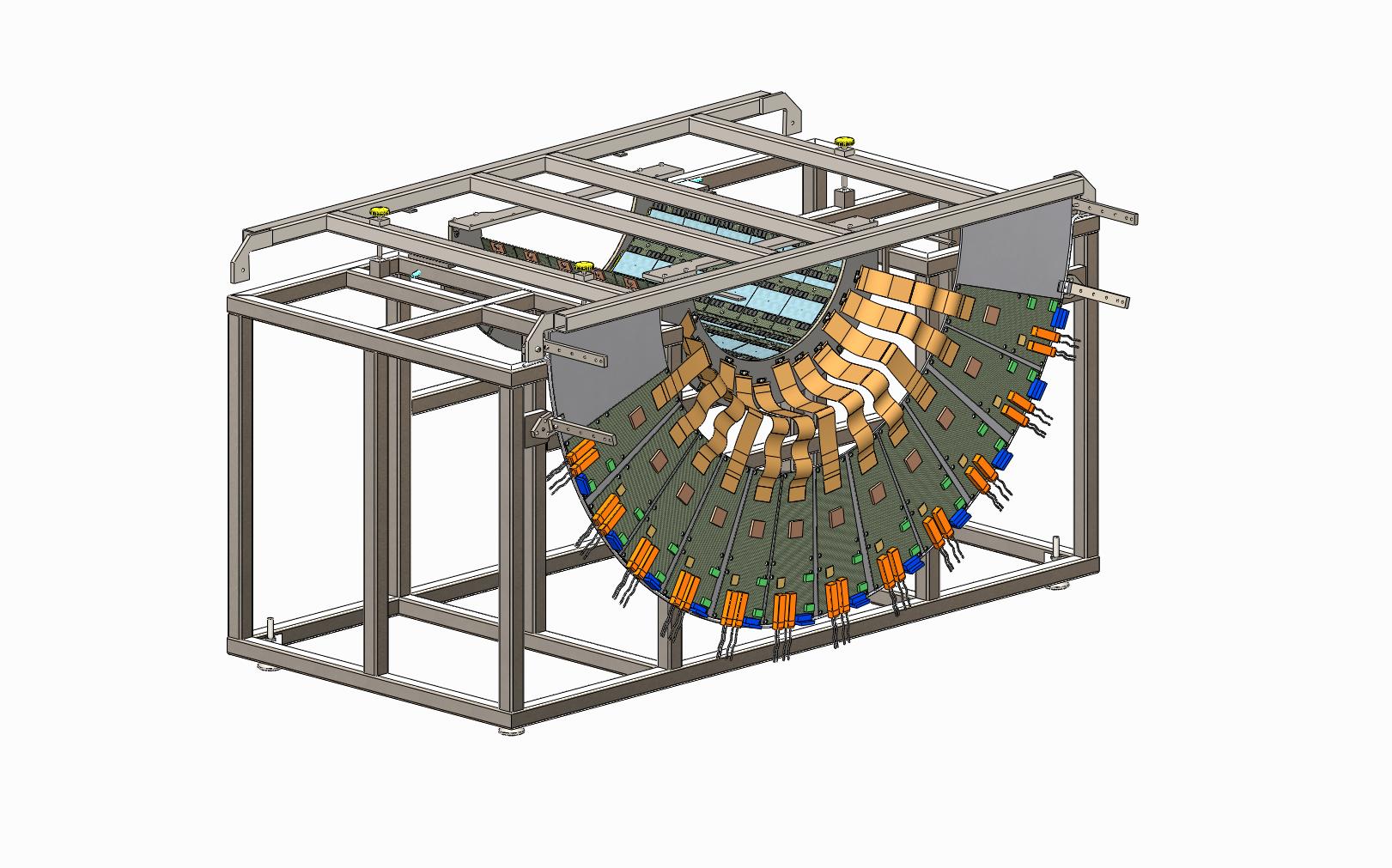 7/16/15
VTX Assembly Document
27
Main assembly sequence layer 4
Barrel 4 in transport frame ready to install in BNL support structure
Same transport frame will be used to install layer 3 in the BNL support structure
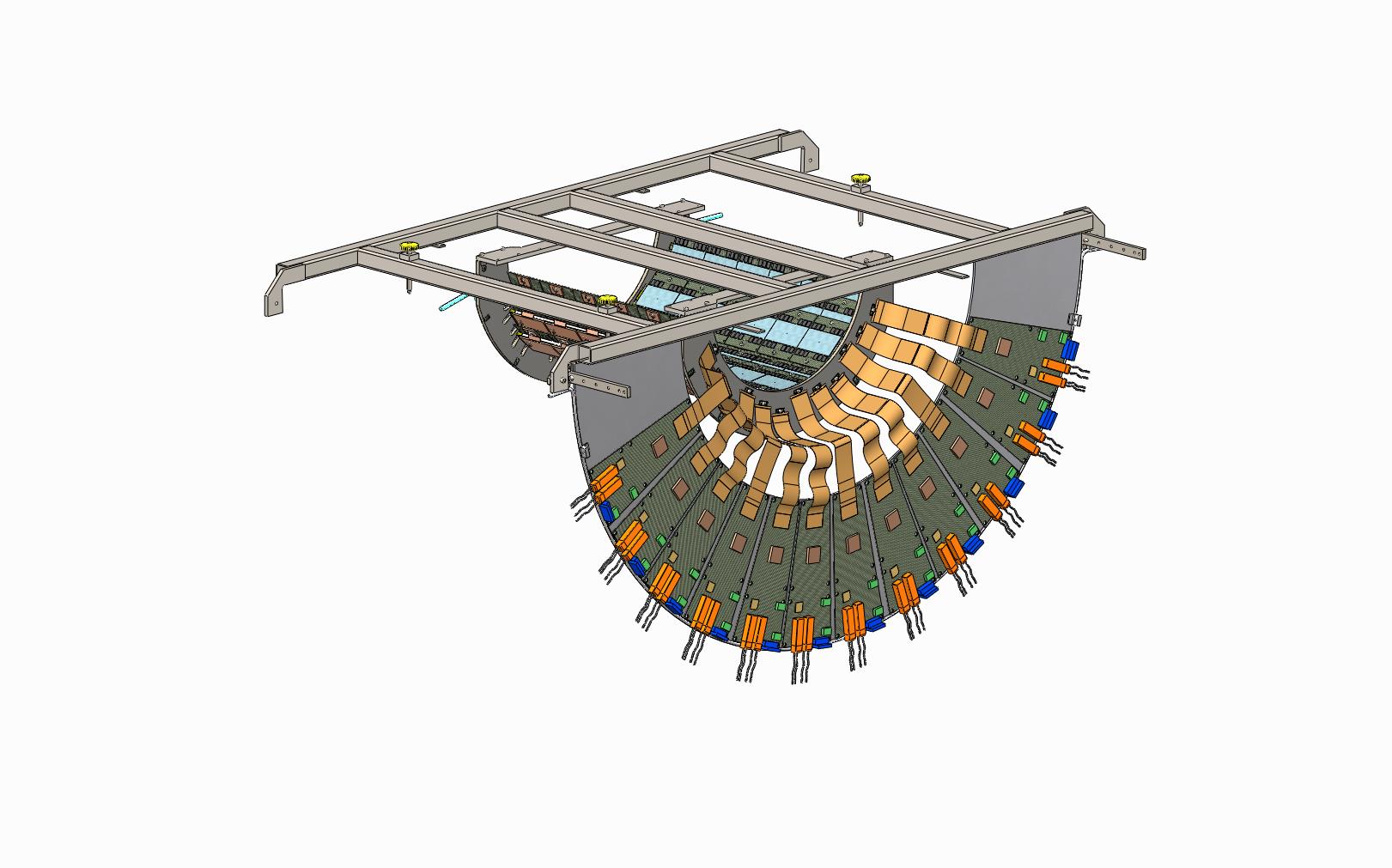 7/16/15
VTX Assembly Document
28
Main assembly sequence layer 4
Barrel 4 is placed into the BNL support structure and attached to the space-frame
Adjustment screws interface with the support structure’s kinematic interface to provide accurate placement (height)
Transfer attachment of Big-wheel to assembly structure
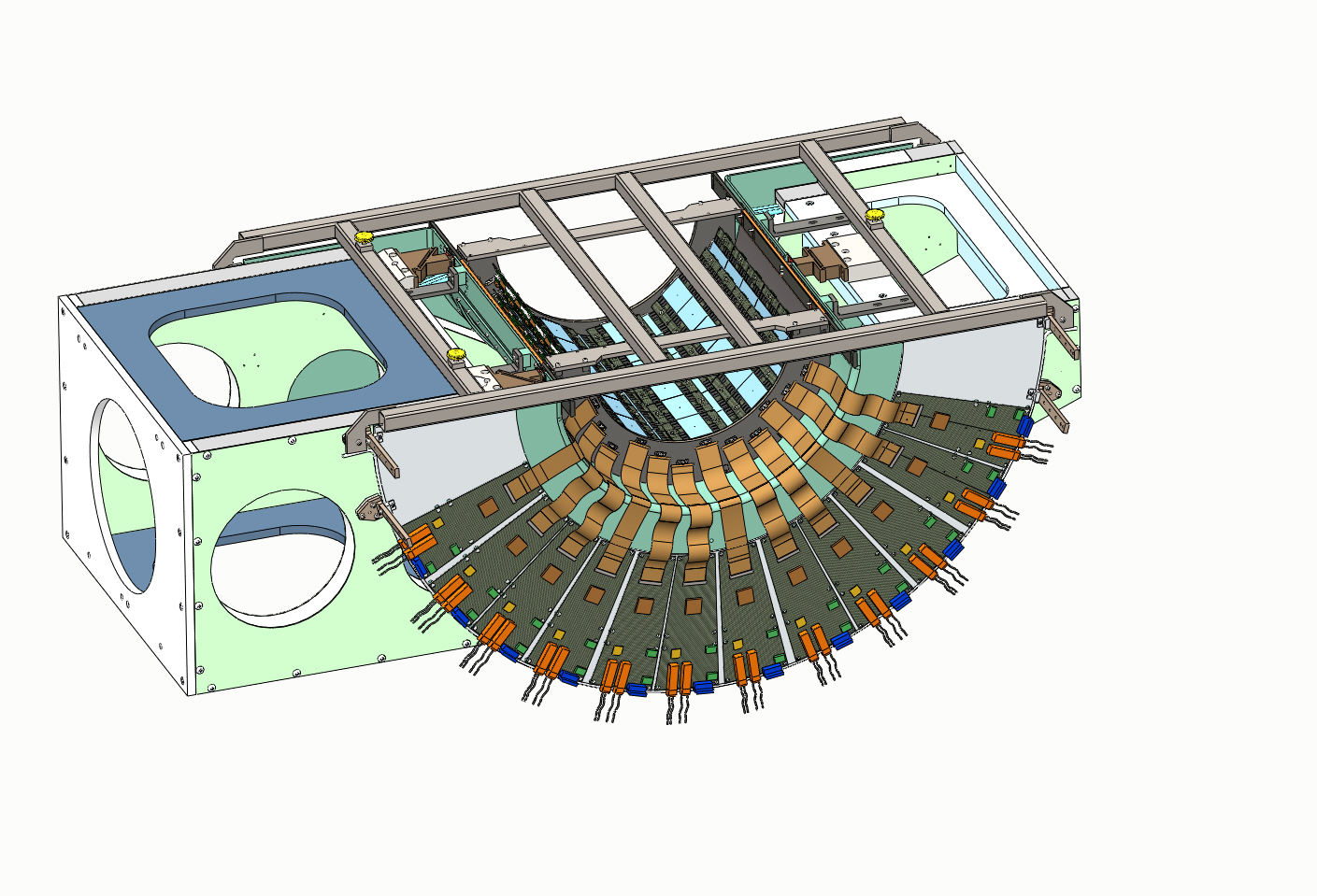 7/16/15
VTX Assembly Document
29
Attachment points layer 4 to space frame
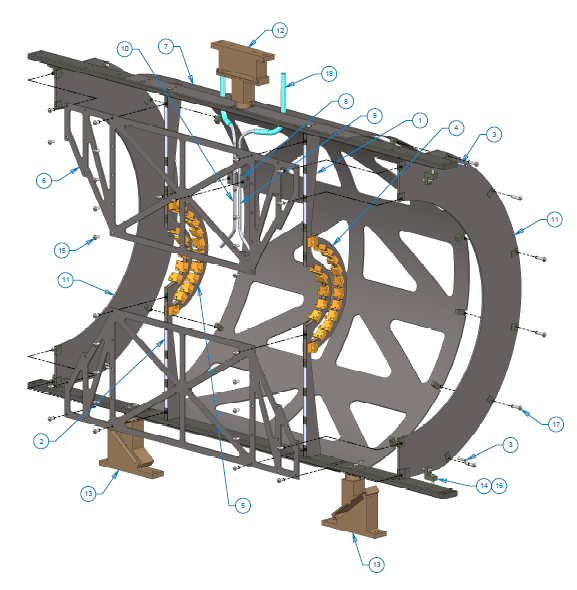 Each layer 4 barrel mount attaches as shown in drawing 111-PHX-02-2004 -
2 - right angle brackets # 14 to main-beam
4 - M3x.5 X 10 mm screws #17
2 - extractable pins #3
6 - M3x.5 X 12 mm screws #16
NOTE it may be necessary to disconnect some of the LTDB cables from the Big-wheel in order to install some of the 13 mm long screws
7/16/15
VTX Assembly Document
30
Barrel 4 transport frame removed
Transport Frame is removed from the Barrel 4 Assembly
Cooling Tube connections through the Gas Enclosure are made, according to Don Lynch’s cooling circuit plan, see slide #12
BW brackets not installed yet
7/16/15
VTX Assembly Document
31
Main assembly sequence layer 3
Transportation Frame is used to move the Barrel 3 Assembly from its Assembly Fixture to the BNL support structure, after removal from layer 4
Transport frame attached to layer 3 barrel mount using 12 M3x.5 X 6 mm
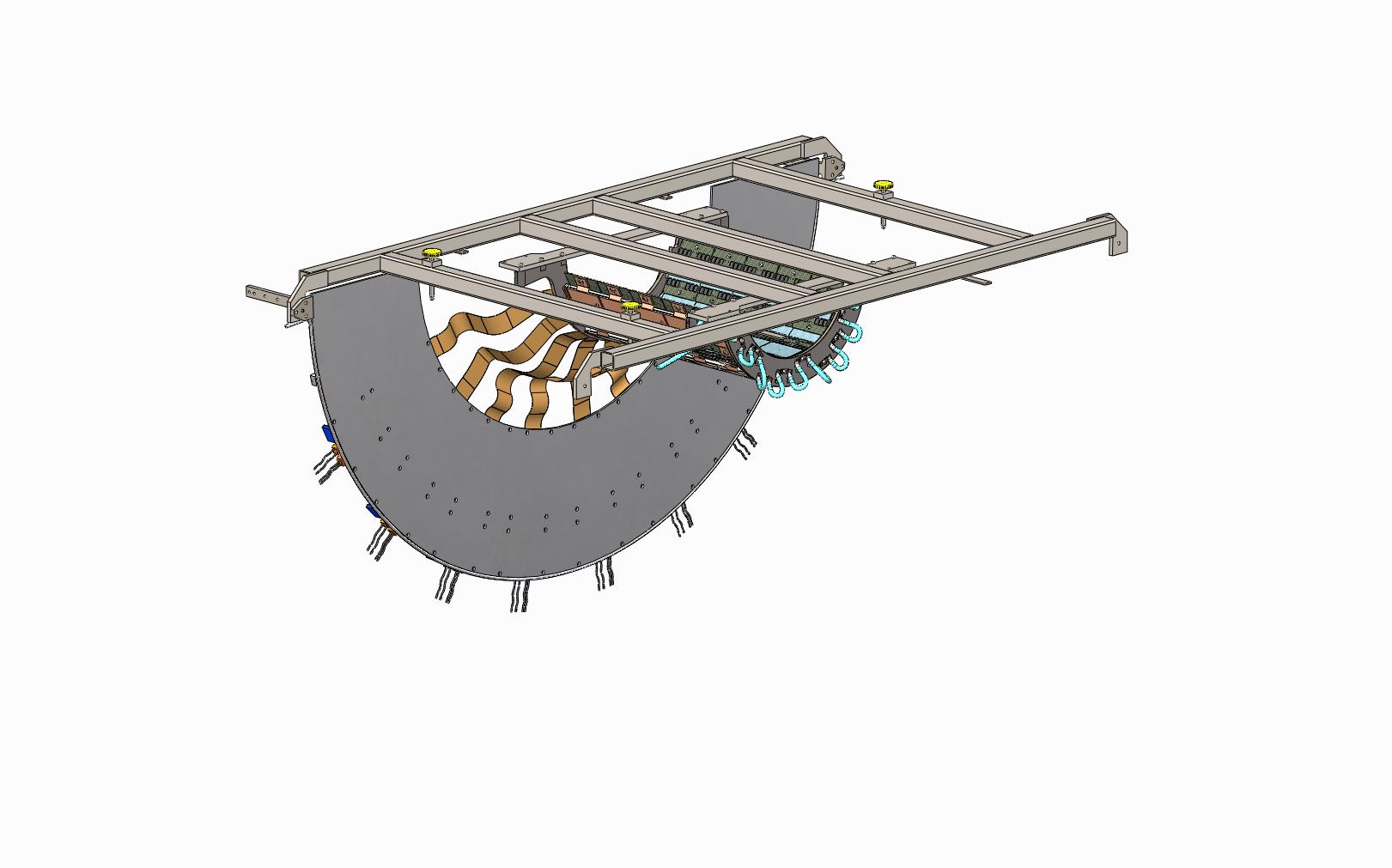 7/16/15
VTX Assembly Document
32
Main assembly layer 3
Barrel 3 is placed into the BNL support structure
Barrel 3 attaches to the main-beams using 4 extractable pins and 4 M3x.5 X 12 mm long screws
Connect Big-wheel to support structure
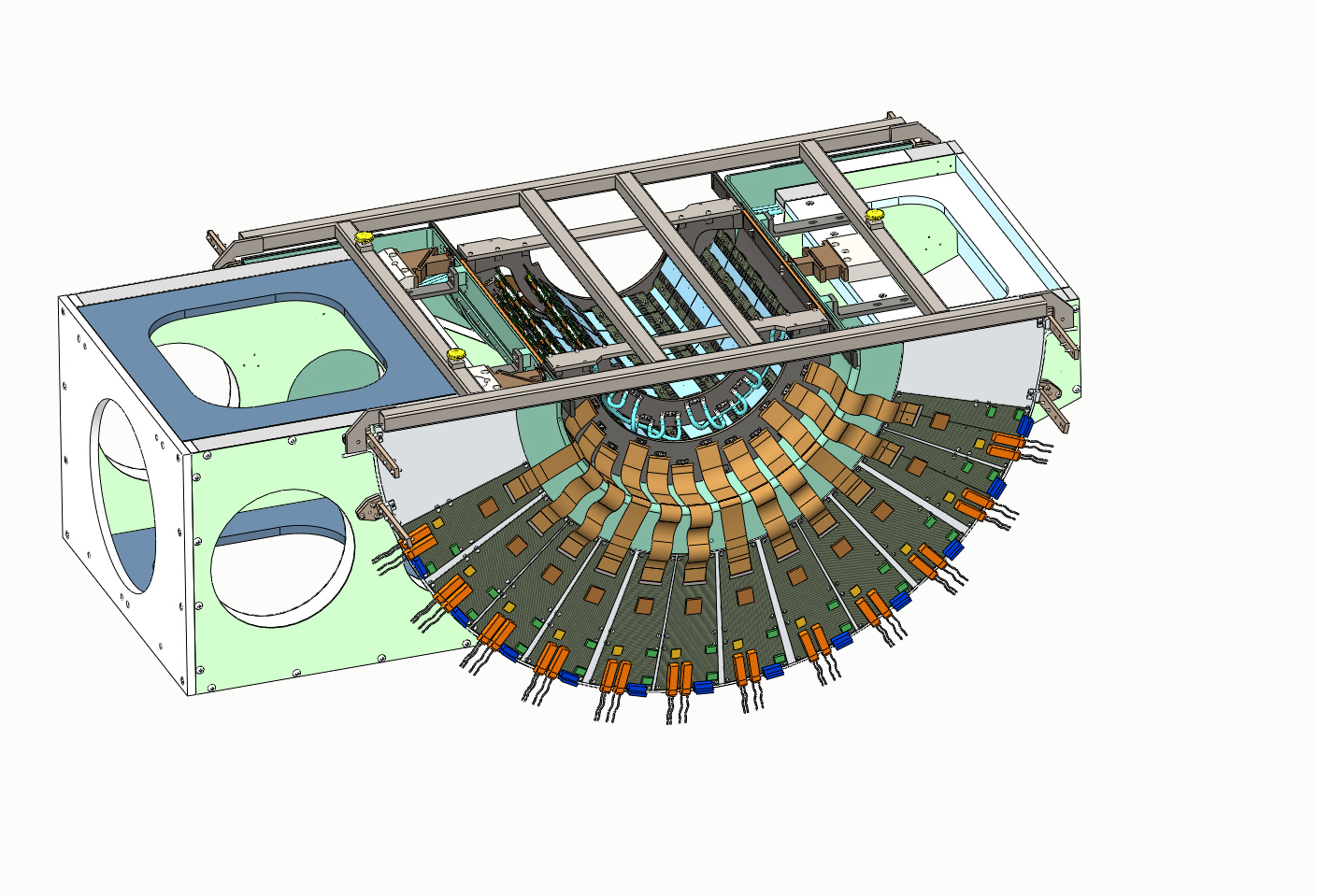 7/16/15
VTX Assembly Document
33
Barrel 3 transport frame removed
Transport frame is removed from the barrel 3 assembly 
Cooling lines are connected according to Don Lynch’ cooling circuit diagram
Again upper Big-wheel brackets (4) are not present
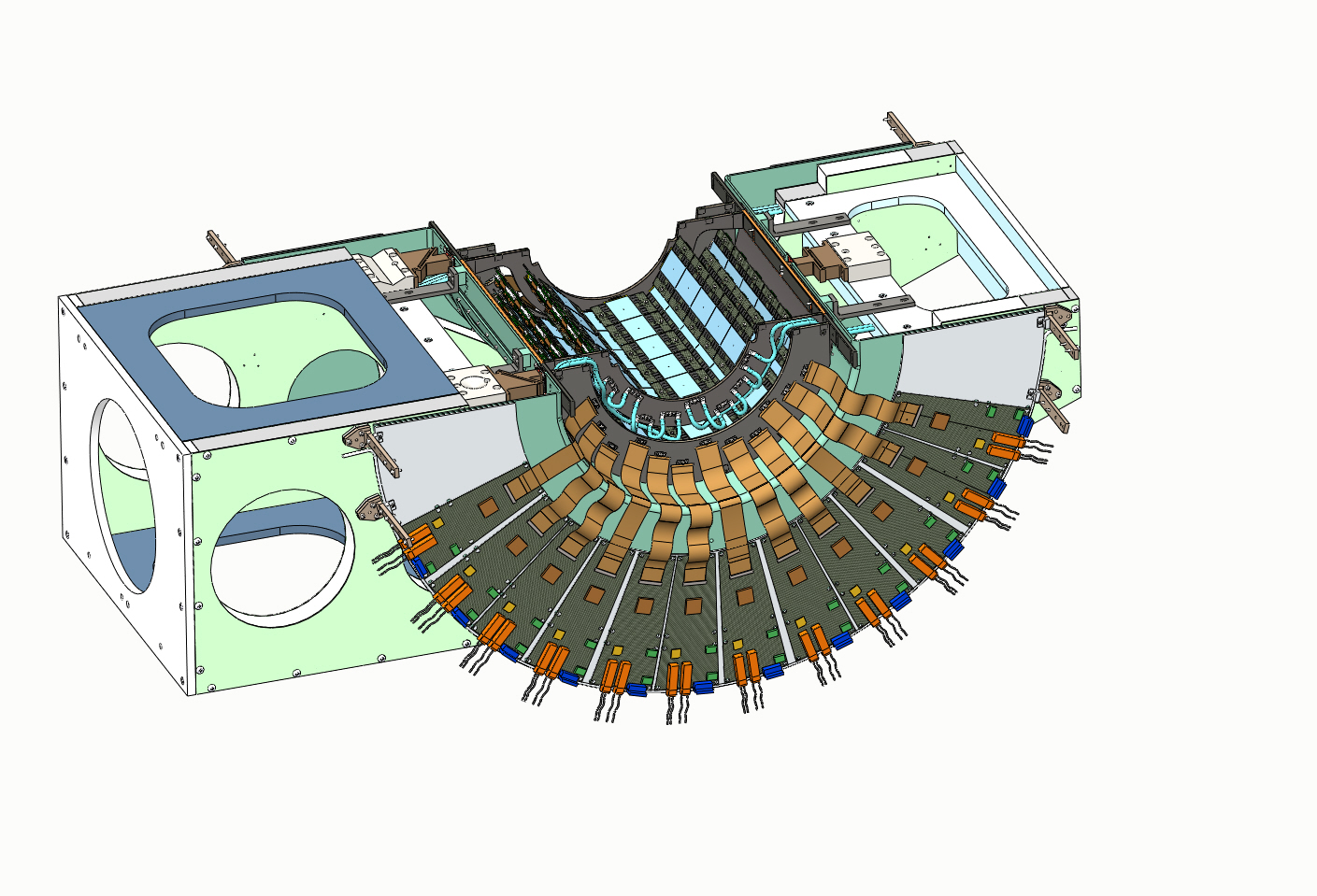 7/16/15
VTX Assembly Document
34
Layer 3 view showing Big-wheel
This view of layer 3 for the layer 3 Big-wheel side
NOTE you will only have the lower two Big-wheel support brackets in place
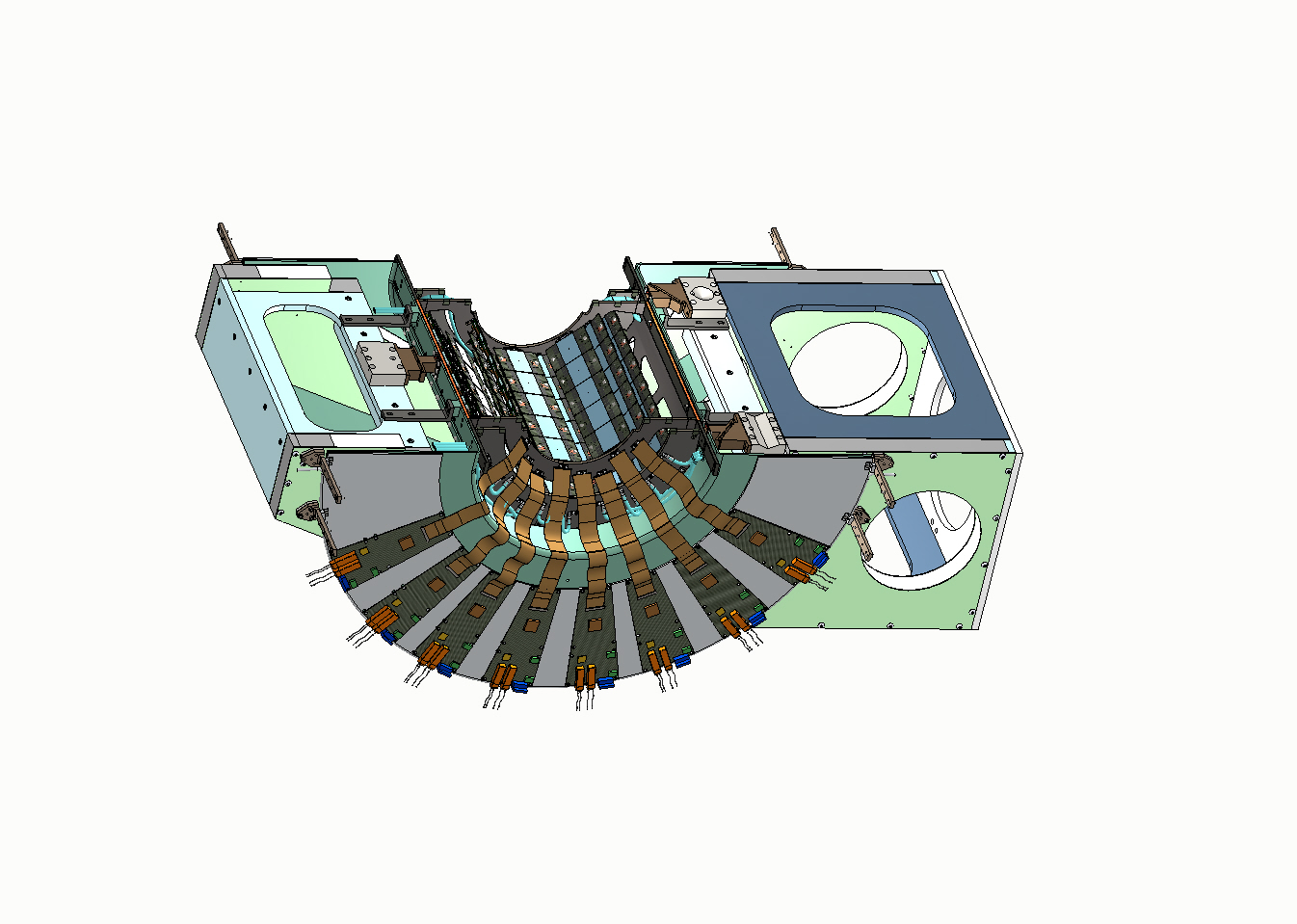 7/16/15
VTX Assembly Document
35
Main assembly, barrel 1 placed on barrel 2
The barrel 1 assembly is taken in its transport stand to the layer 2 assembly fixture
This fixture will serve as the transport fixture for both layer 1 and 2 into the BNL assembly  support structure
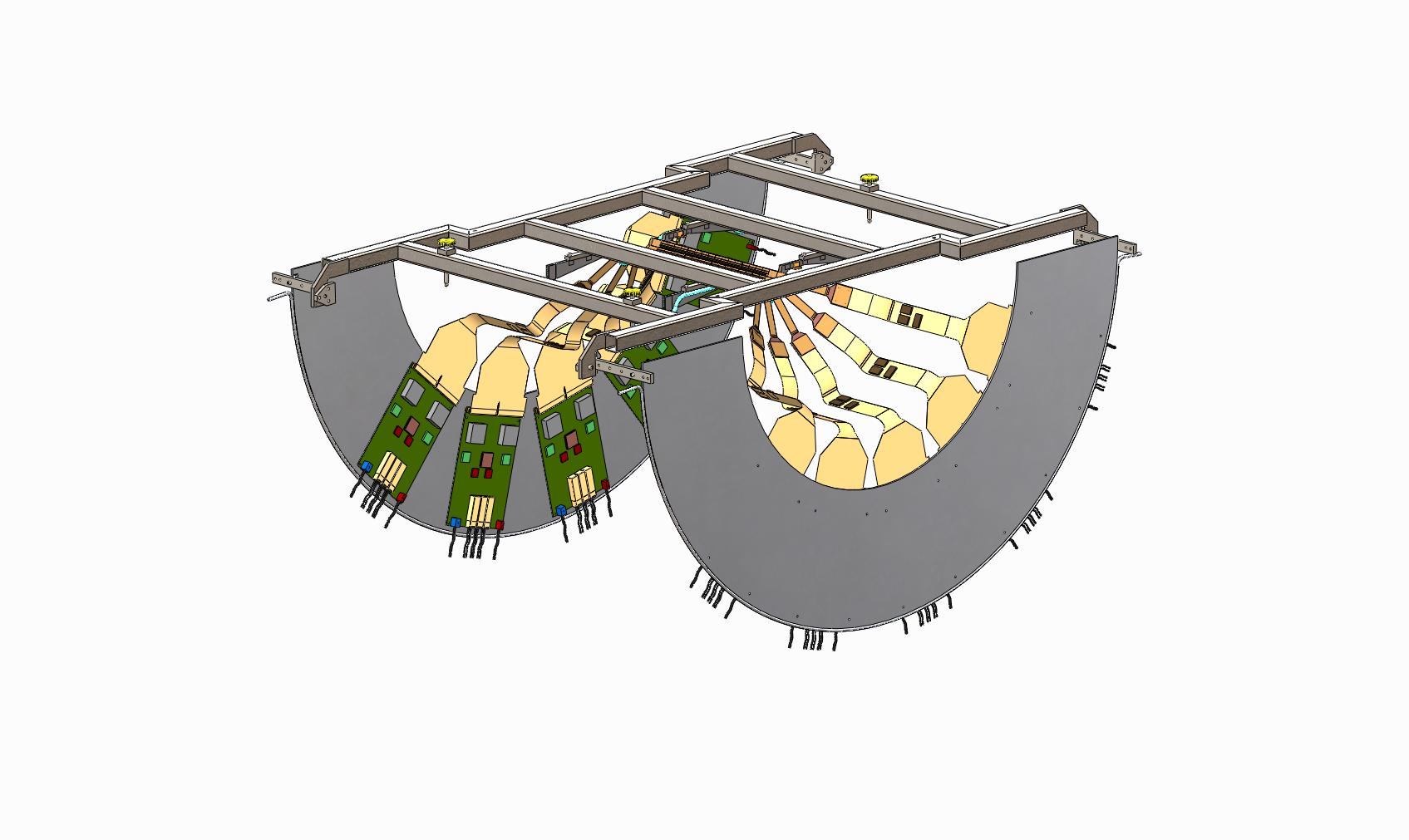 7/16/15
VTX Assembly Document
36
Barrel 1 mated to barrel 2
Barrel 1 Assembly is attached to the Barrel 2 Assembly
Layer 2 barrel mount is reattached to the backside of the layer 1 barrel mounts using 2-56 screws and nuts (8)
Barrel 2 Big Wheels are transferred from the Barrel 2 Assembly Fixture to the Barrel 1 & 2 Transport Frame
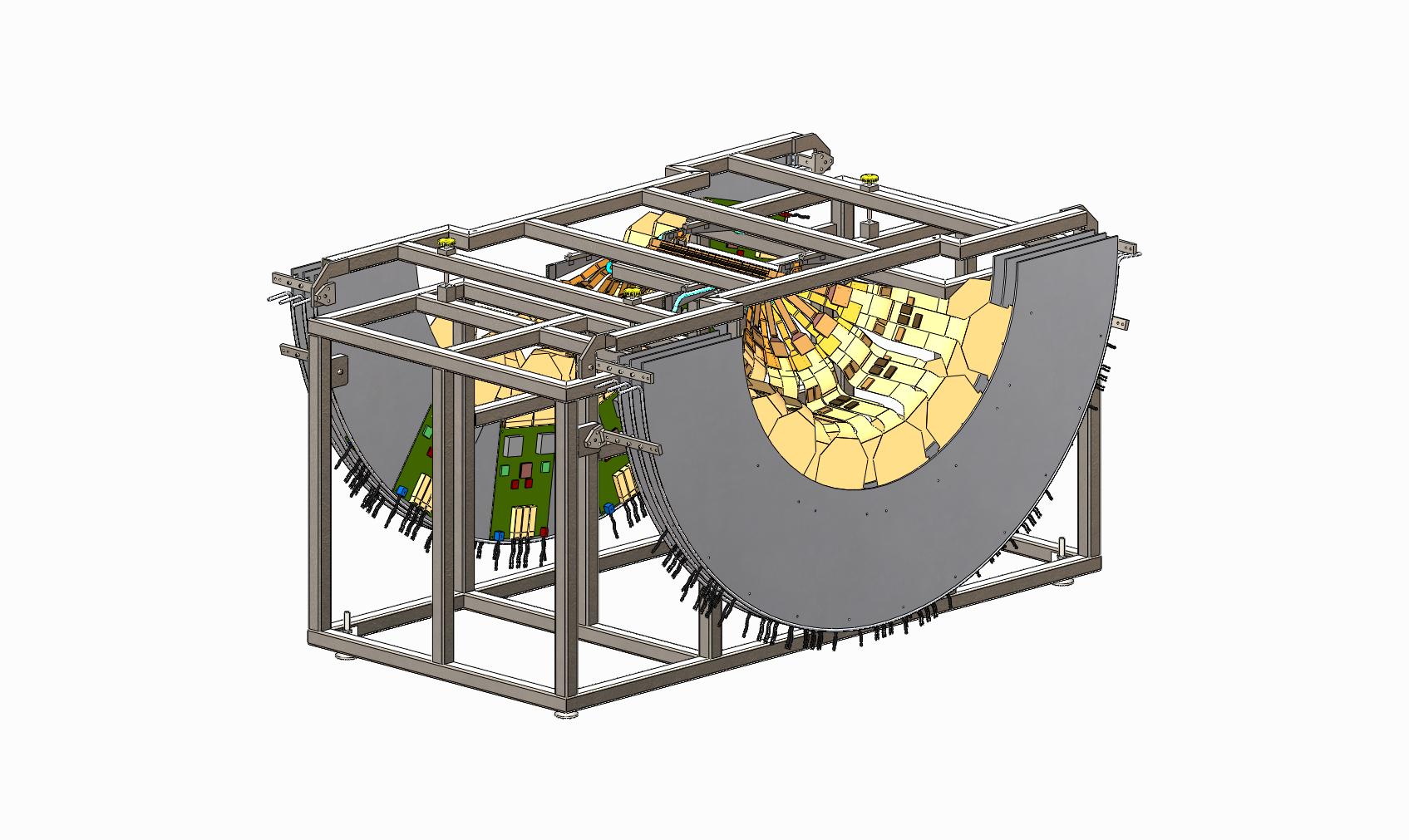 7/16/15
VTX Assembly Document
37
Barrels 1 and 2 transported
Barrel 1 & 2 Transportation Frame is used to move the Barrel 1 & 2 Assembly from the Barrel 2 Assembly Fixture to the Main Assembly
NOTE: This transfer includes all six Big Wheels associated with the Pixel layers 1 & 2, their X position is limited by the cable lengths
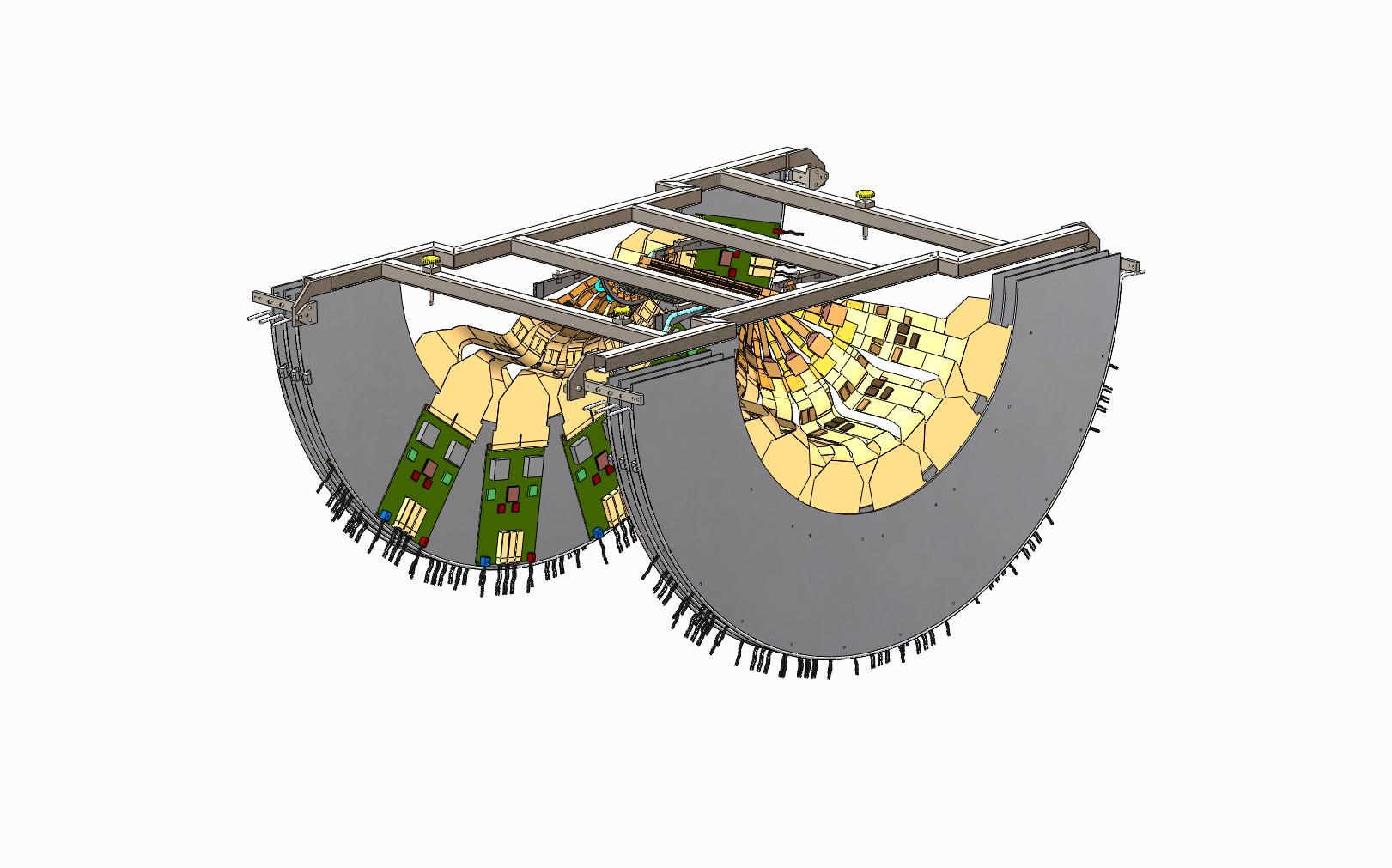 7/16/15
VTX Assembly Document
38
Main assembly, layers 1 and 2 added
Barrels 1 and 2 placed in BNL support structure 
Verify position of Big-wheels in support structure
Barrel mounts for layer 1 attach to main-beam using extractable pins (4) and M3x.5 X 12 mm screws (4)
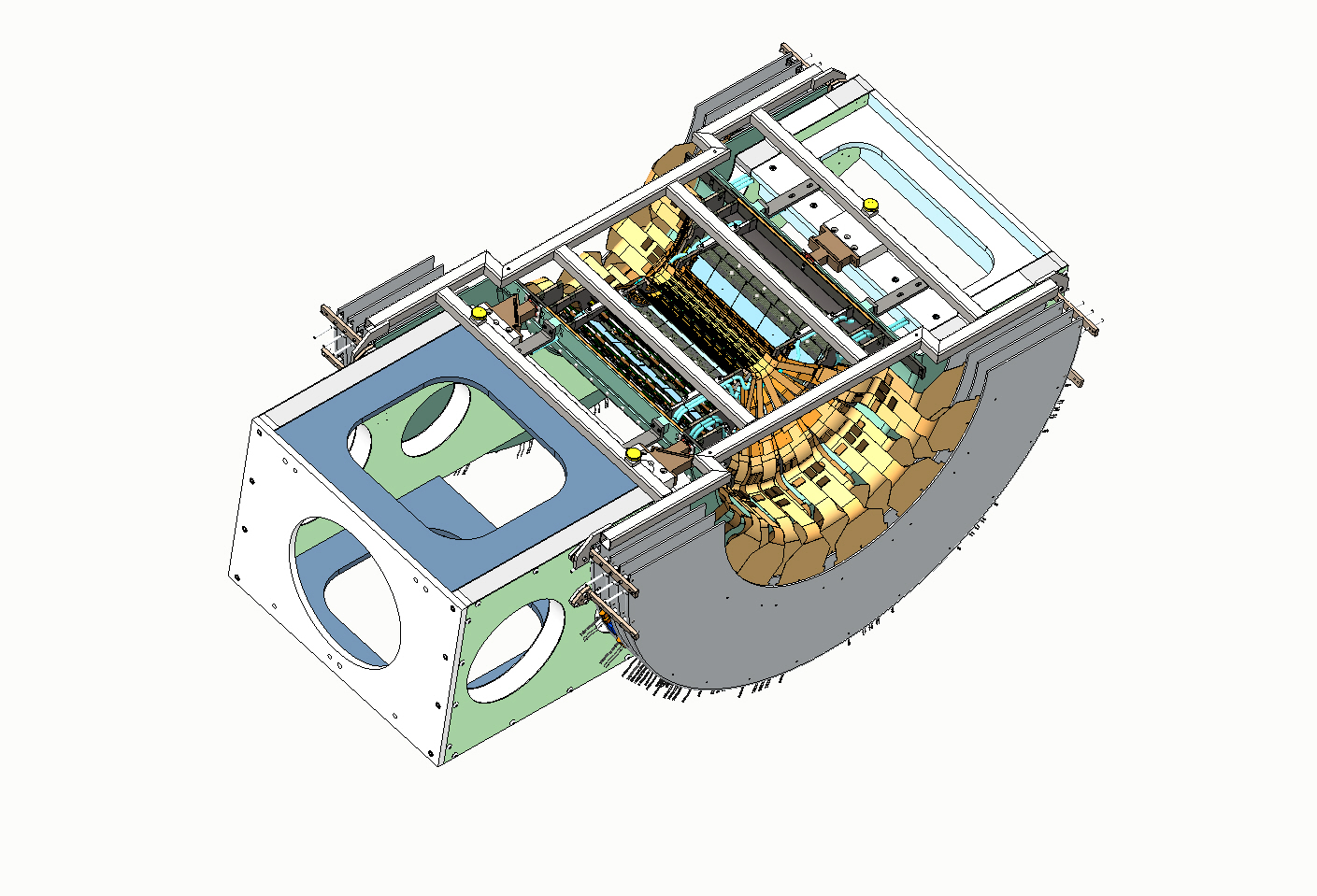 7/16/15
VTX Assembly Document
39
Barrels 1 and 2 transport frame removed
Barrel 1 & 2 Transport Frame is removed from the BNL support structure
Cooling Tube connections  through the Gas Enclosure are made
Upper Big-wheel support brackets are added to support structure
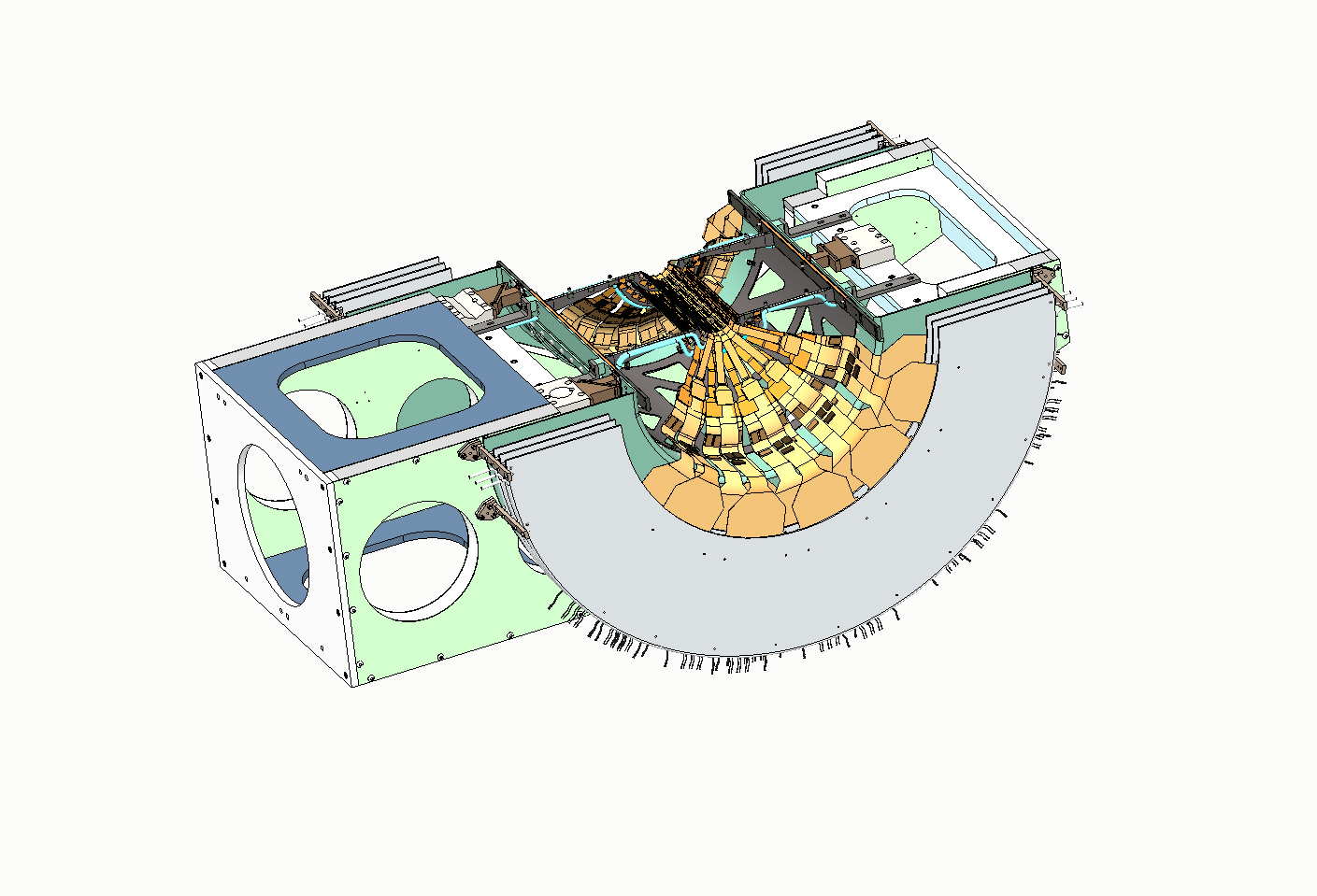 7/16/15
VTX Assembly Document
40
Add the mid-plane lateral stiffners
Install 2 111-PHX-02-2019 VTX lateral stiffeners, attachment is made to the 1, 3 and 4 barrel mounts using 20 M3x.5 X 6.0 mm long screws
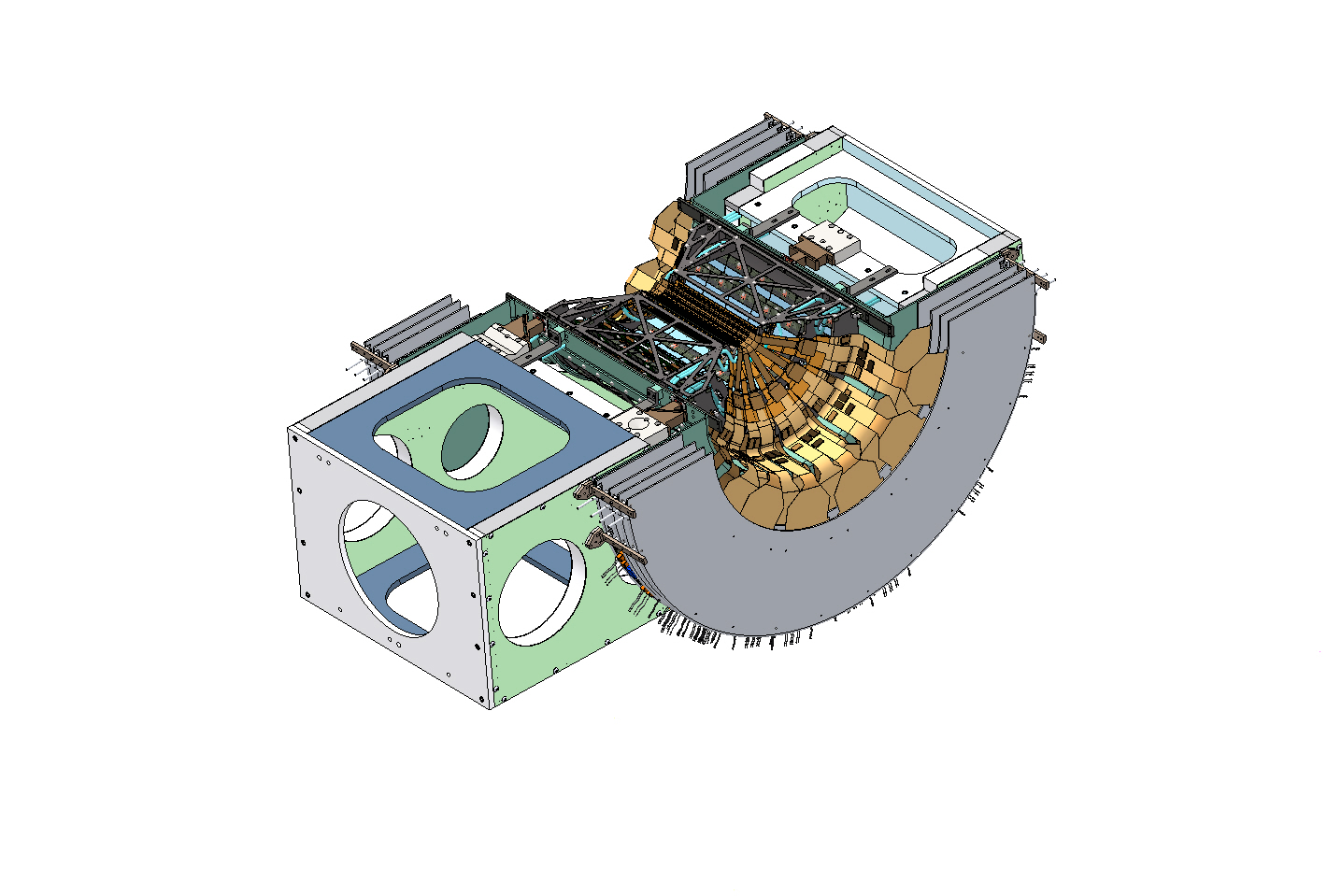 7/16/15
VTX Assembly Document
41
Gas enclosure end plates added
The FR-4 gas enclosure end plates are added (location of FVTX readout plate)
Silicone gas seal material as well as readout circuit board Gap-pad material added as required
A taller gas seal needed layer 1 plated and end plate 
Use of U-clips around perimeter of Big-wheels may be necessary to make seal
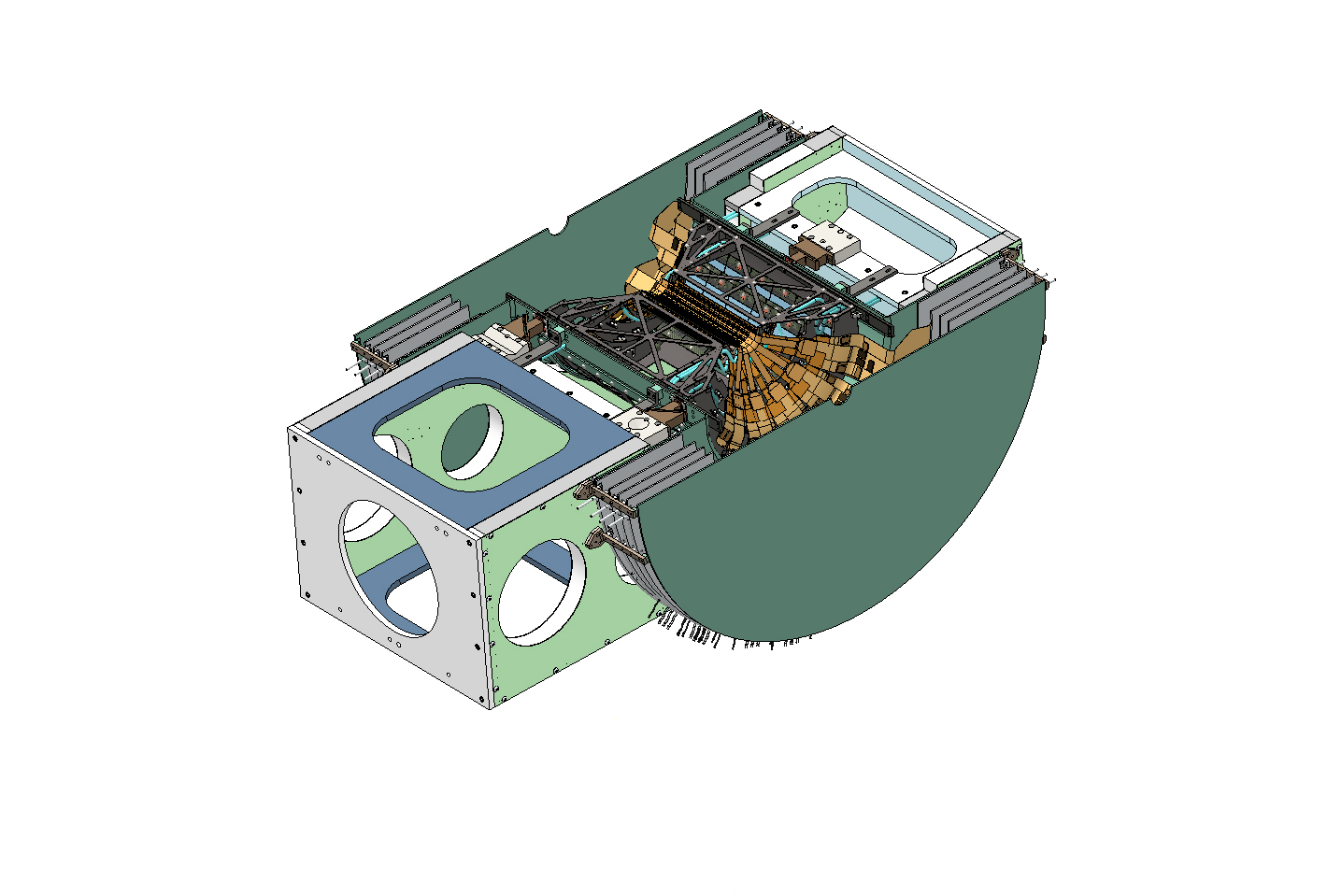 7/16/15
VTX Assembly Document
42
Final assembly
Install the dry Nitrogen gas lines and their mounting block
7/16/15
VTX Assembly Document
43